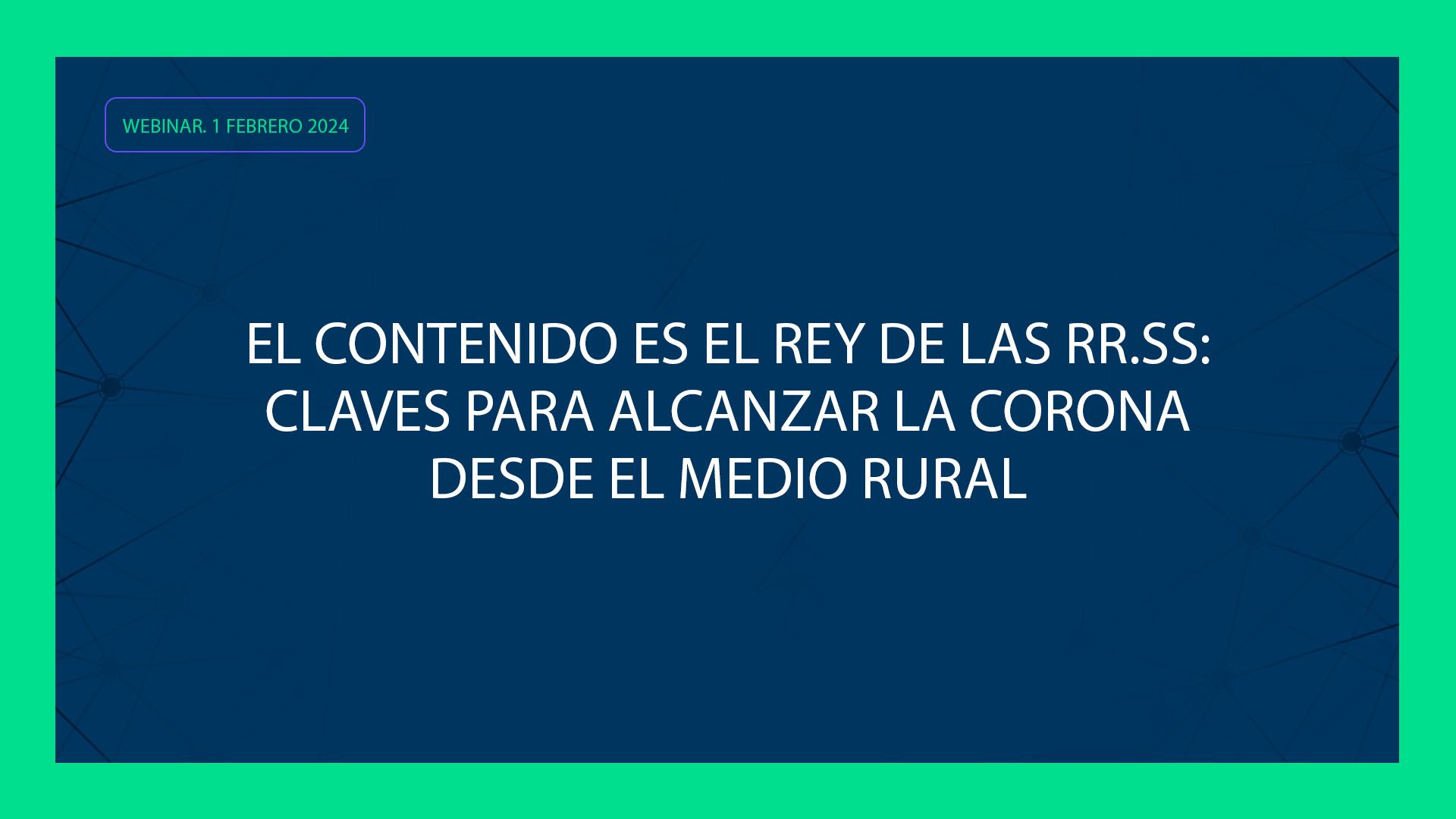 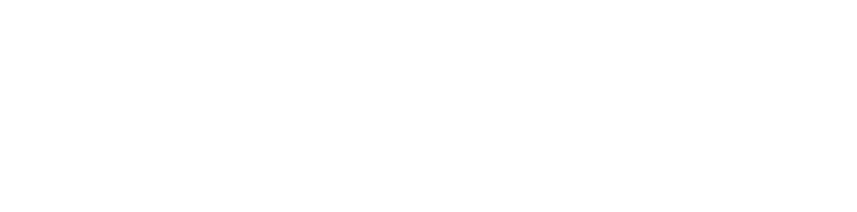 ¿QUIERES UN BUEN ENGAGEMENT?
CONECTA CON TU PÚBLICO GRACIAS A TU CONTENIDO VISUAL Y TEXTUAL
MARKETING
DE CONTENIDO
Crea diferentes contenidos en diferentes formatos
para atraer a tu público objetivo
01
01. MARKETING DE CONTENIDO
Primero crea una relación con tus seguidores, para que después esta relación se transforme en venta.
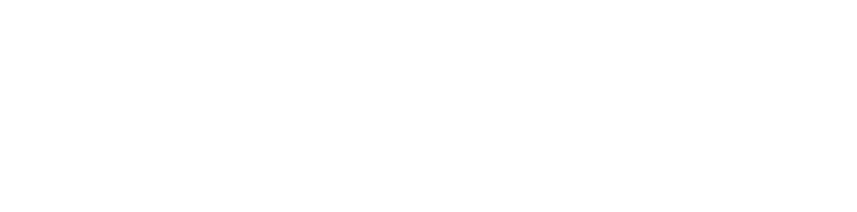 01. MARKETING DE CONTENIDO
TIPOS DE CONTENIDOS
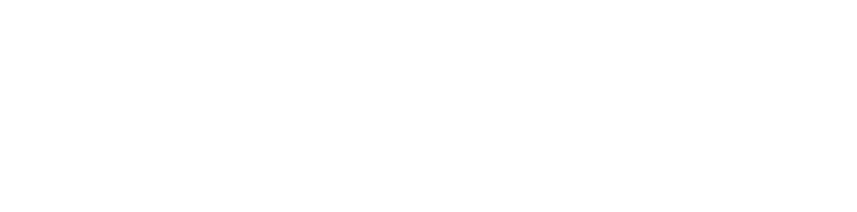 01. TIPOS DE CONTENIDO
Blogs
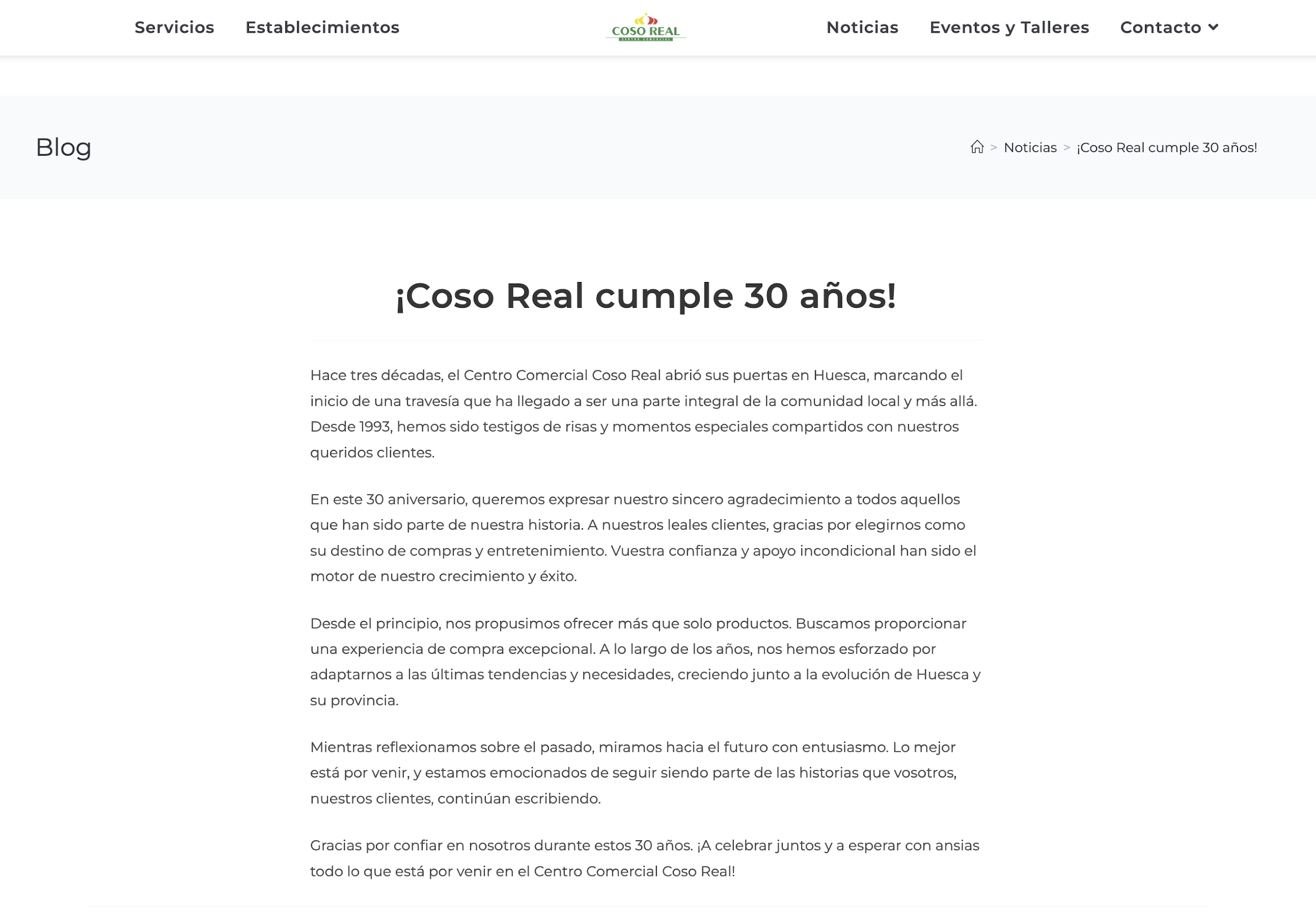 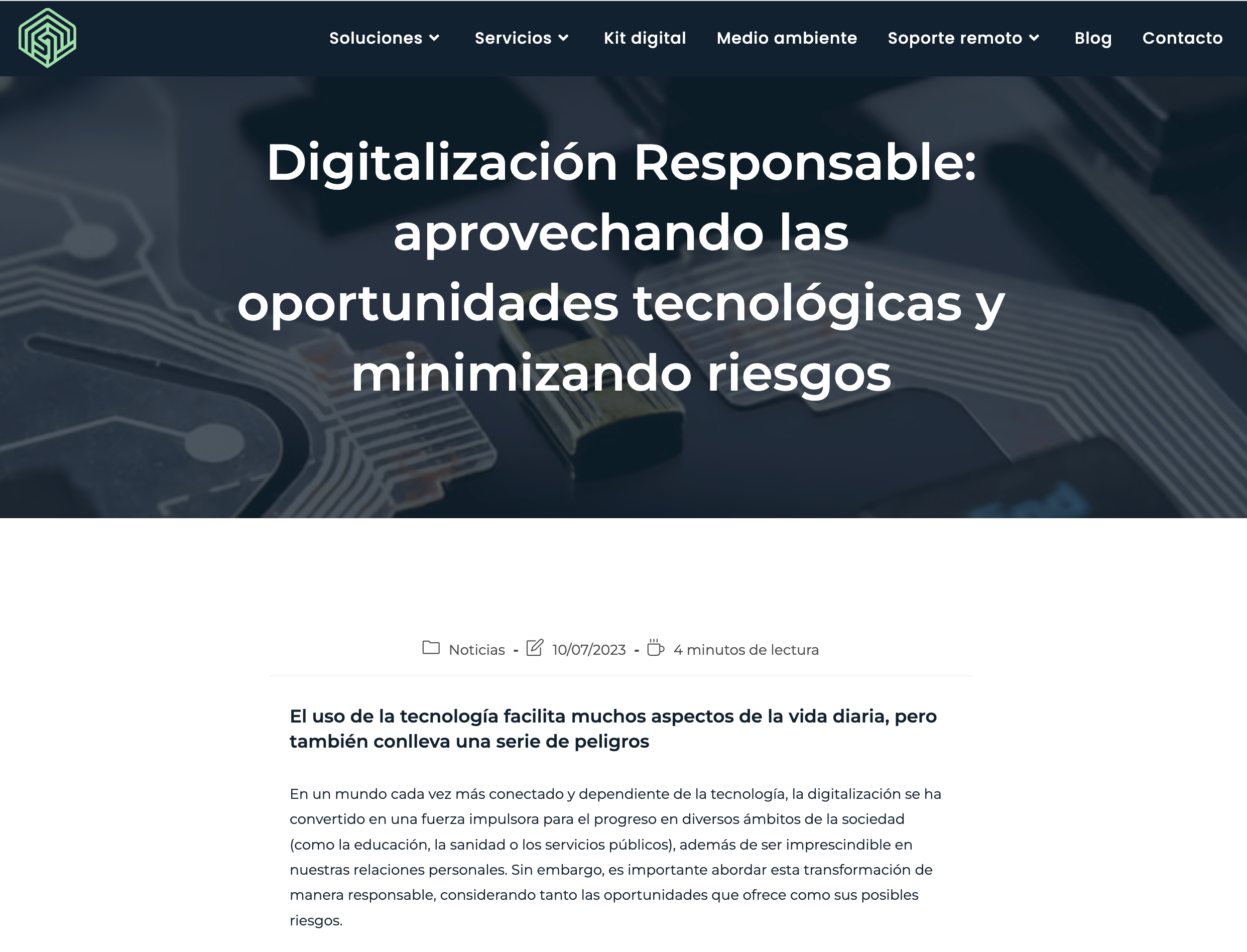 https://zynksoluciones.com/digitalizacion-responsable-aprovechando-las-oportunidades-tecnologicas-y-minimizando-riesgos/
https://www.coso-real.com/coso-real-cumple-30-anos/
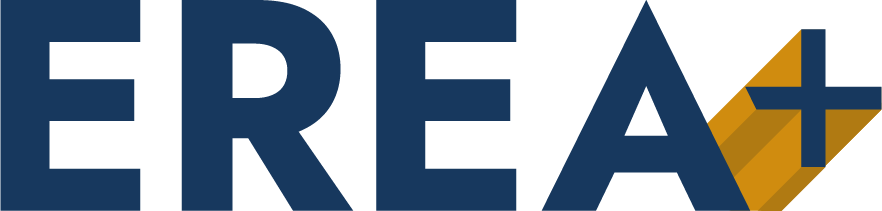 01. TIPOS DE CONTENIDO
Fotos o imágenes
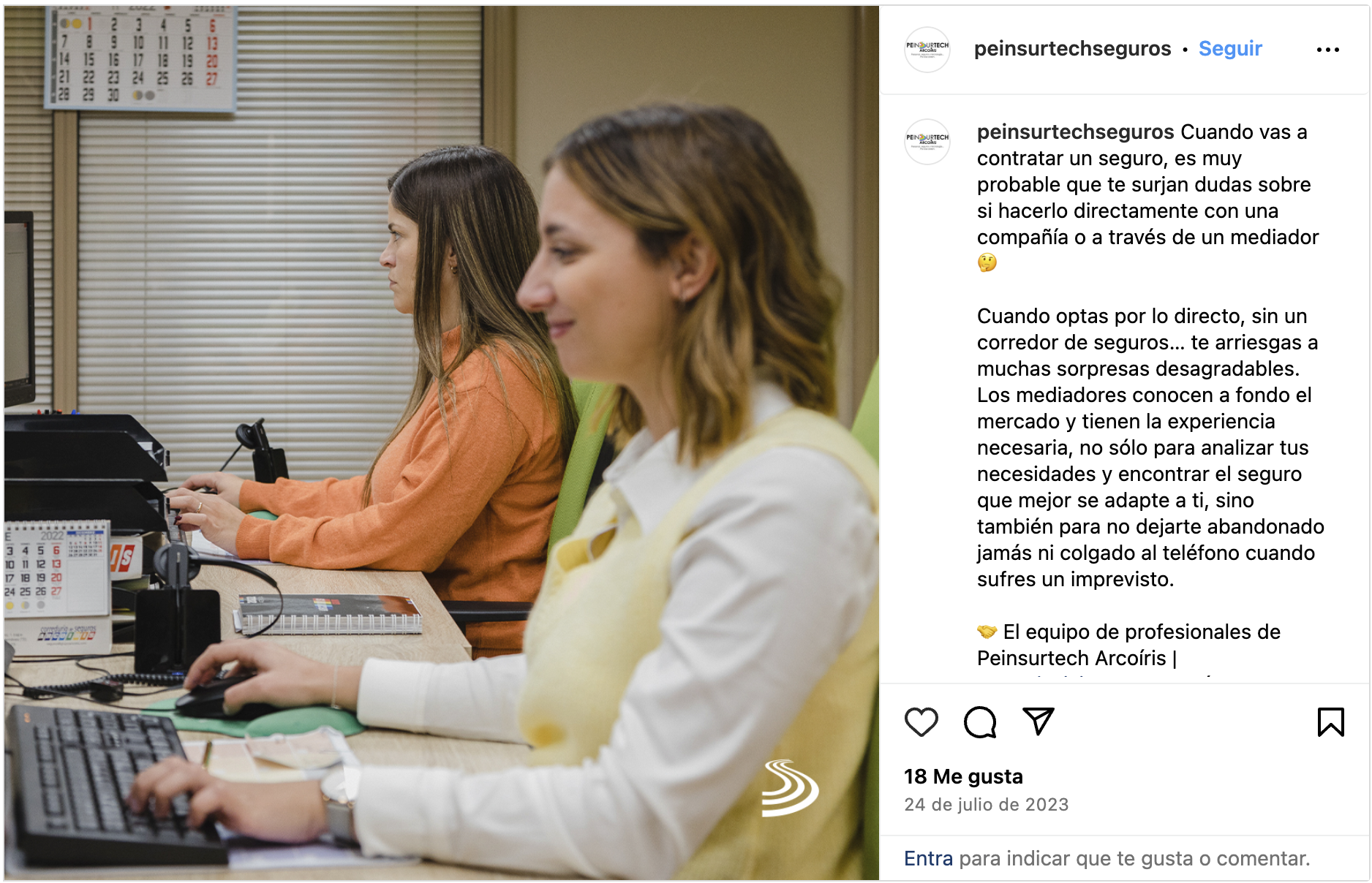 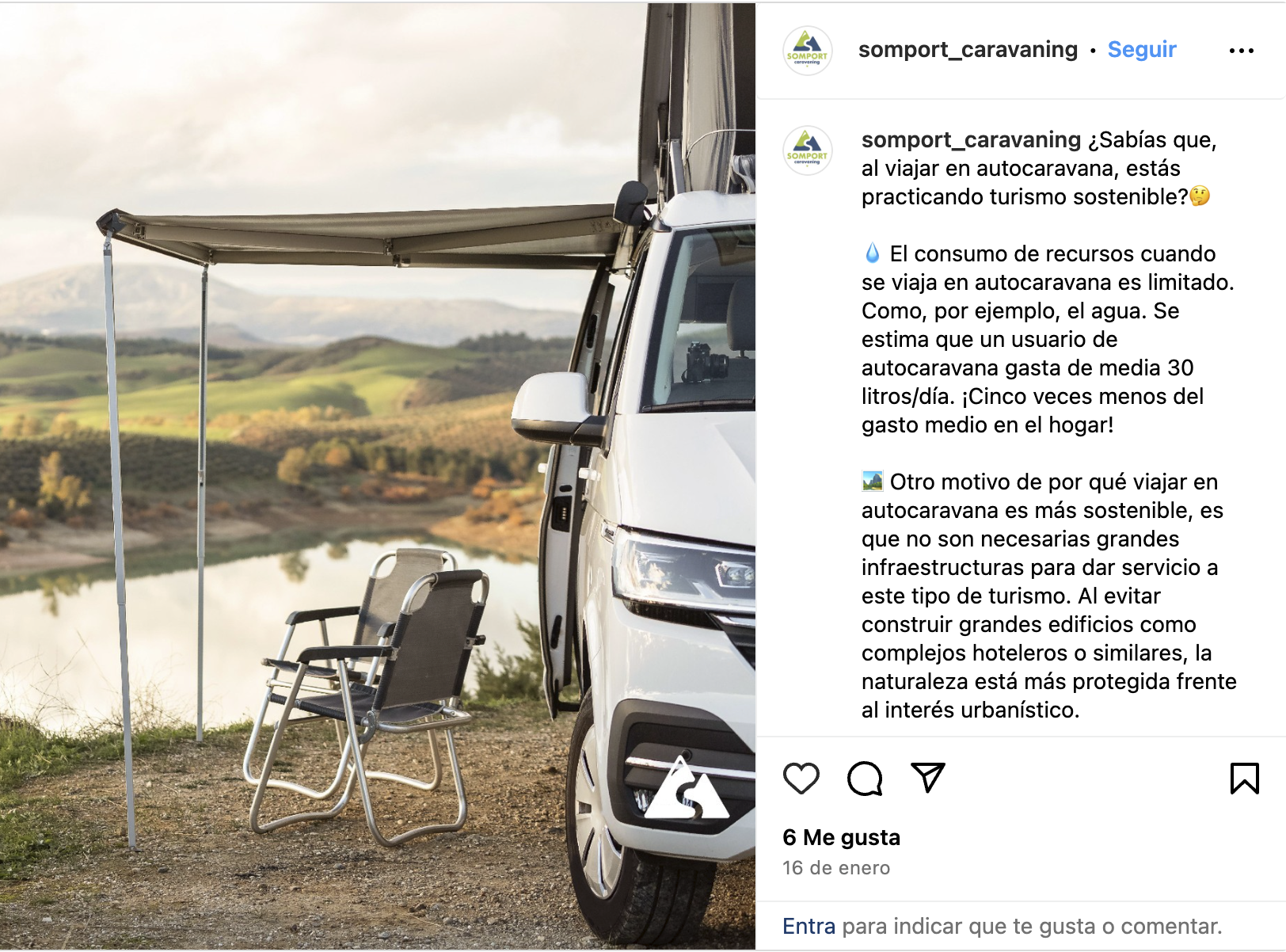 https://www.instagram.com/p/CvE-SA2tJU8/?utm_source=ig_web_copy_link&igsh=MzRlODBiNWFlZA==
https://www.instagram.com/p/C2KRBV7oWr2/?utm_source=ig_web_copy_link&igsh=MzRlODBiNWFlZA==
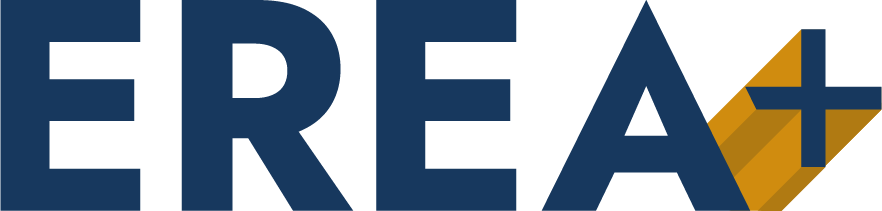 01. TIPOS DE CONTENIDO
Vídeos y animaciones
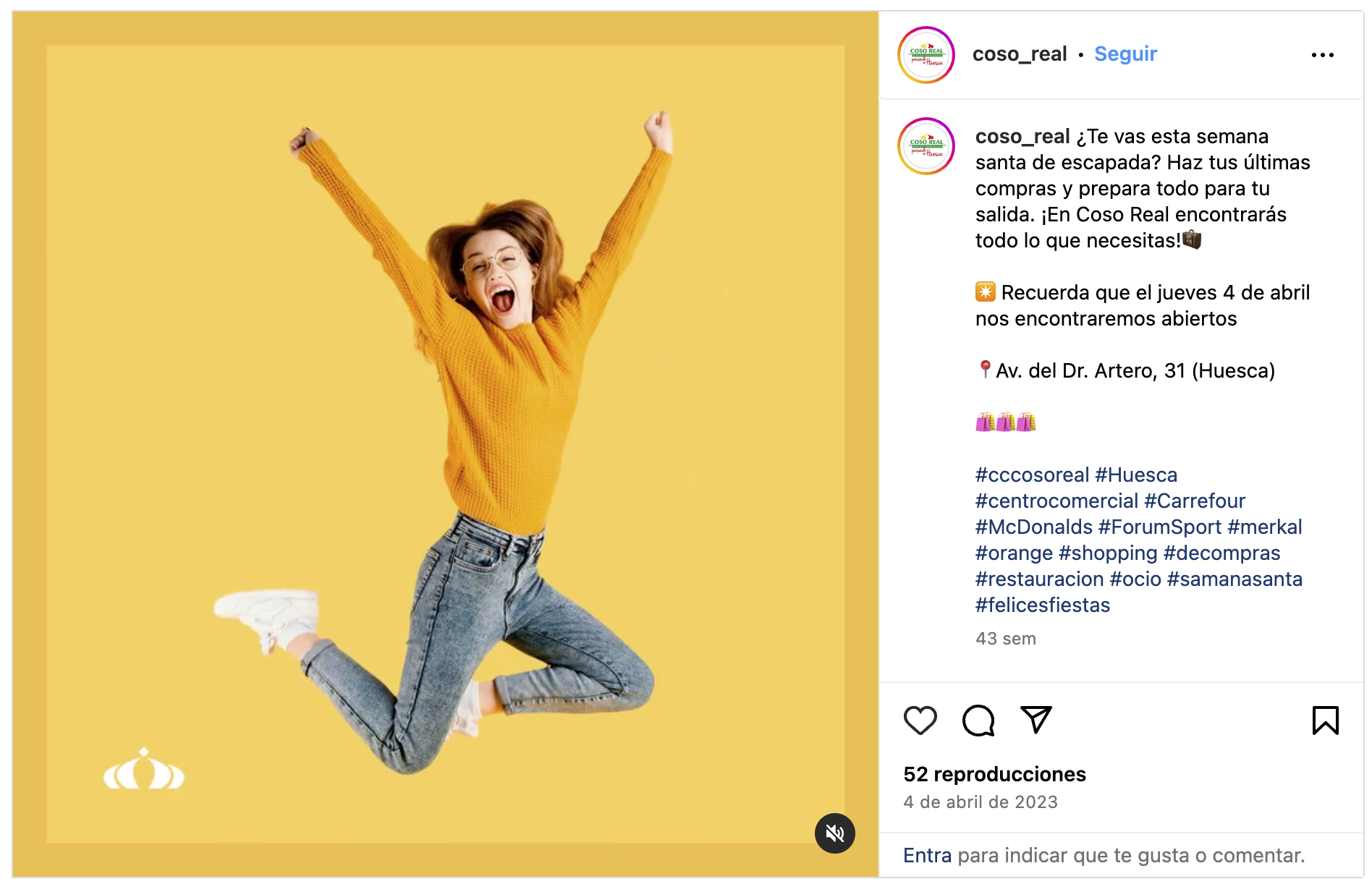 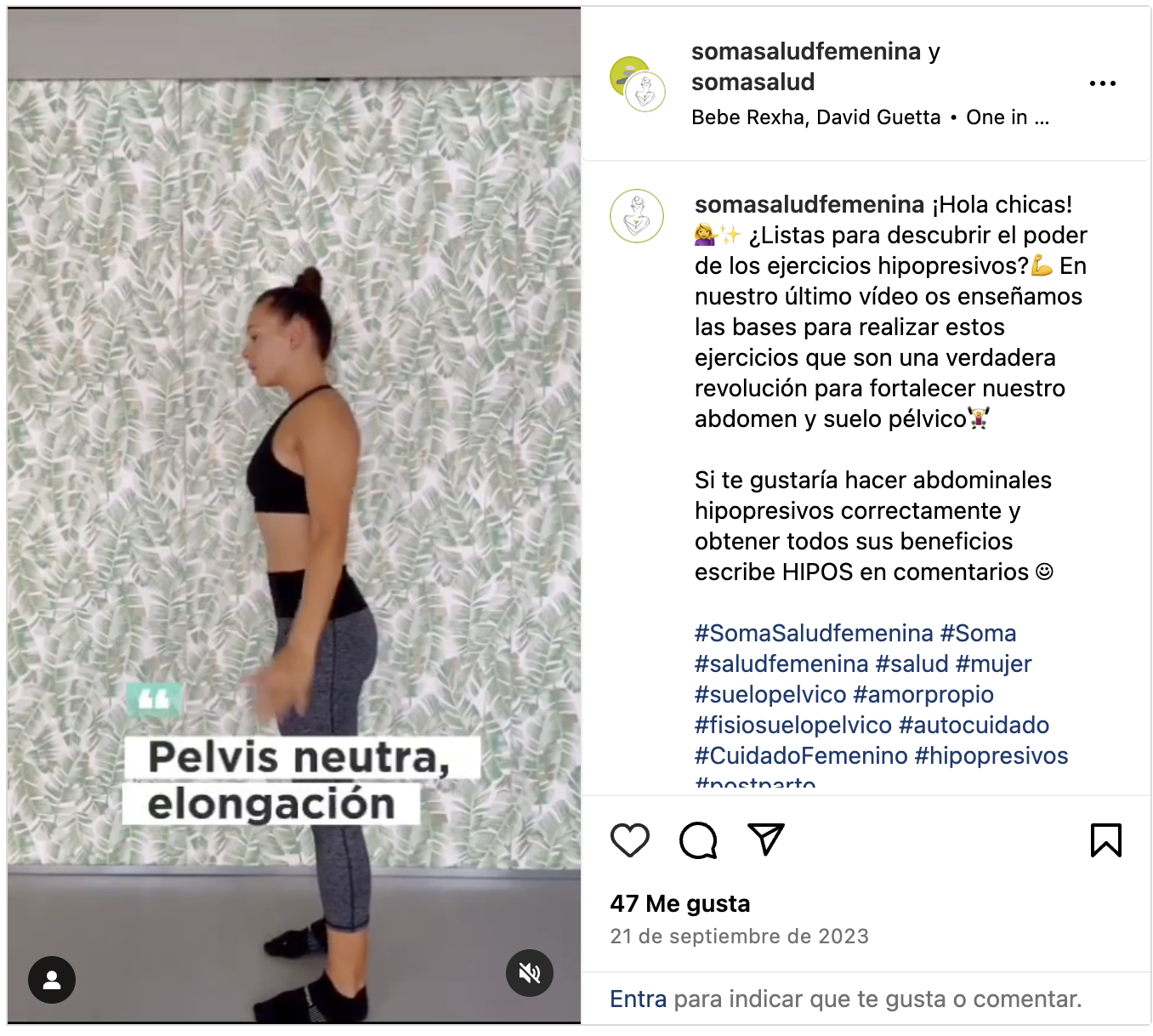 https://www.instagram.com/p/CqnDKUxt_Gr/?utm_source=ig_web_copy_link&igsh=MzRlODBiNWFlZA%3D%3D
https://www.instagram.com/reel/CxdH56GIeqJ/?utm_source=ig_web_copy_link&igsh=MzRlODBiNWFlZA%3D%3D
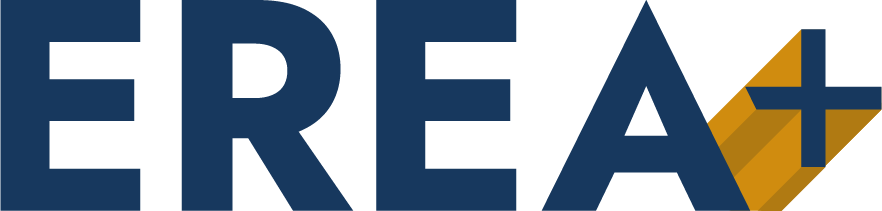 01. TIPOS DE CONTENIDO
Infografías y gráficas
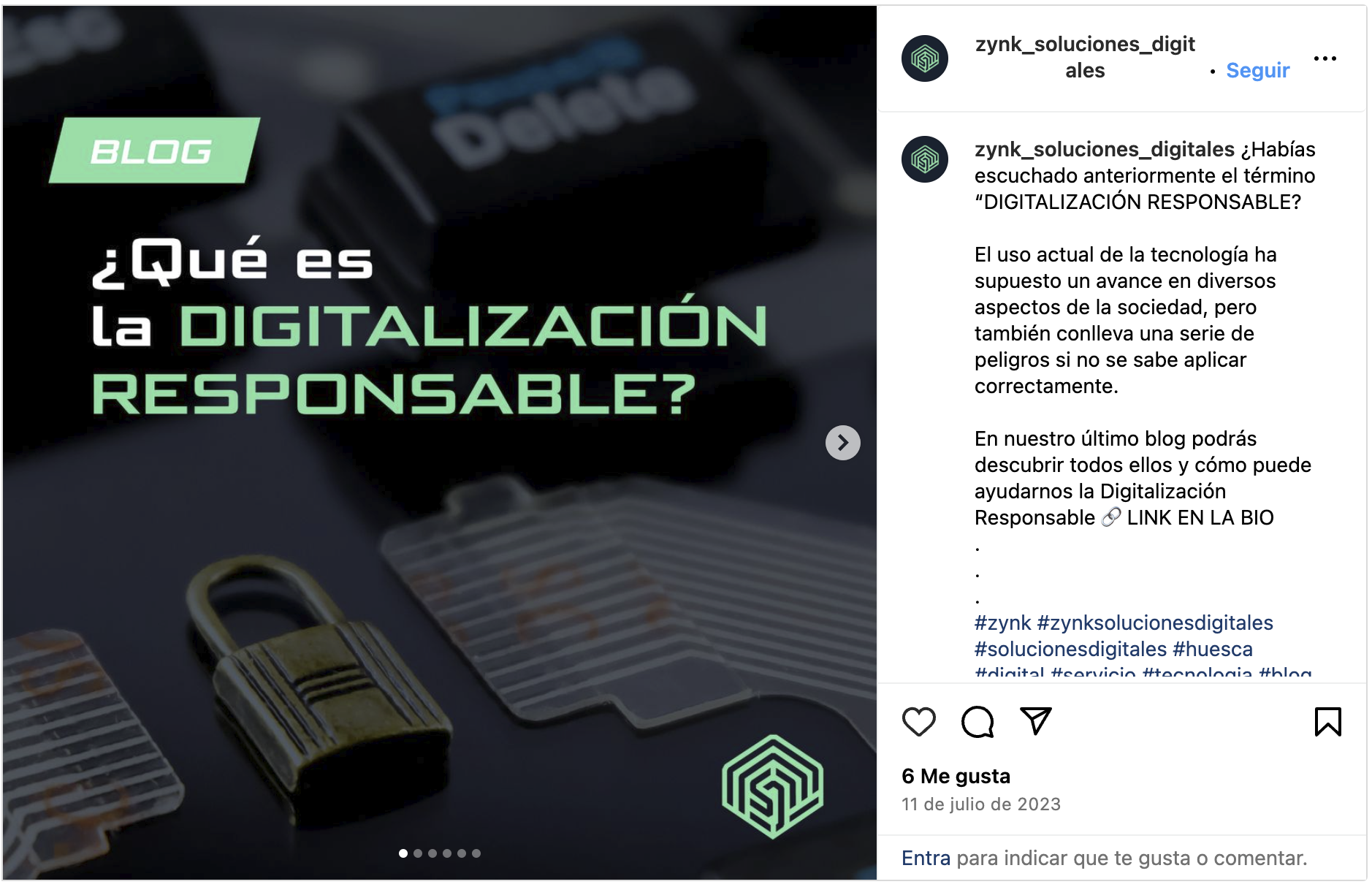 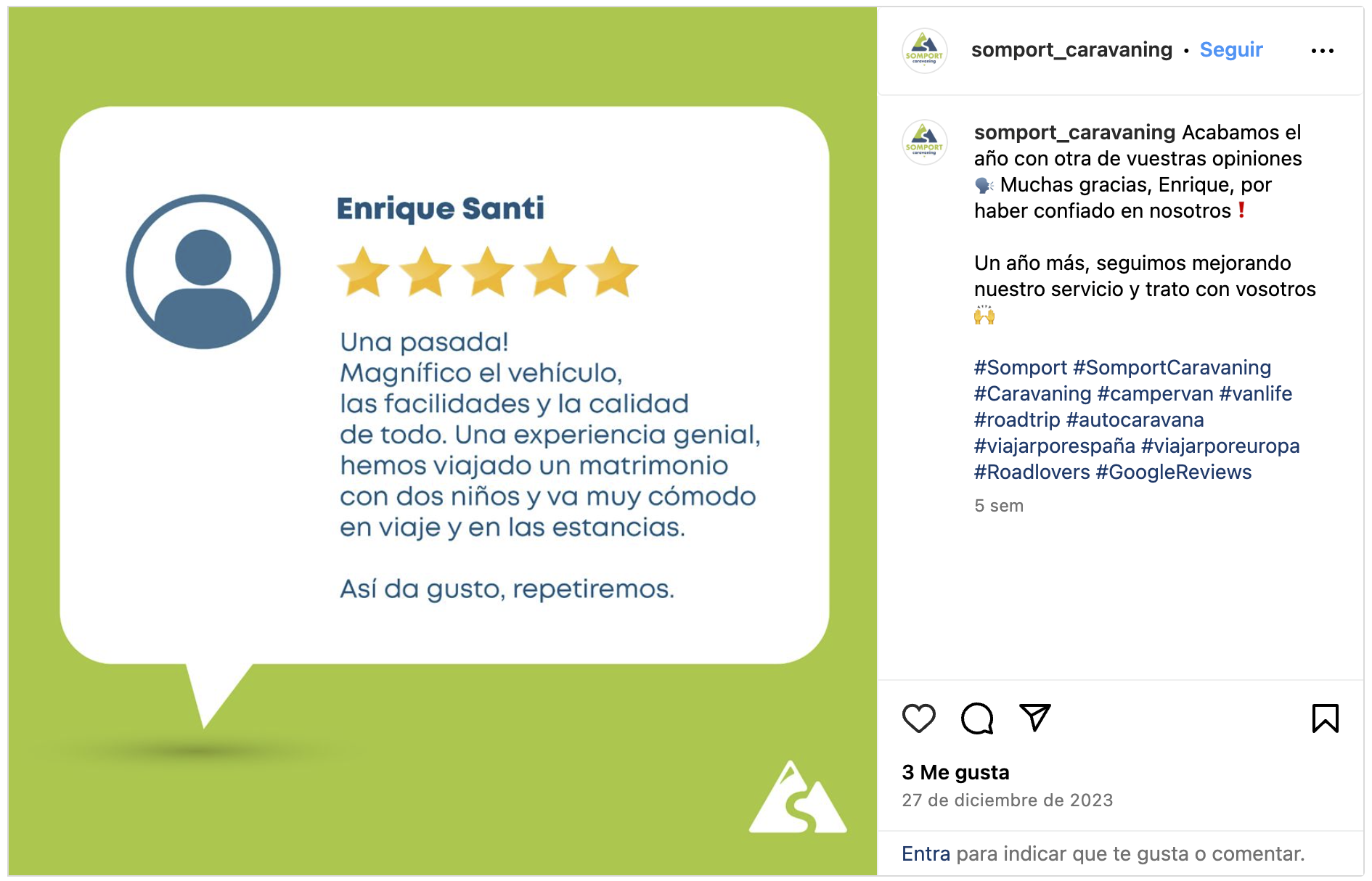 https://www.instagram.com/p/C1WxHZyxCHo/?utm_source=ig_web_copy_link&igsh=MzRlODBiNWFlZA%3D%3D
https://www.instagram.com/p/Cujm0o0otBP/?utm_source=ig_web_copy_link&igsh=MzRlODBiNWFlZA%3D%3D&img_index=1
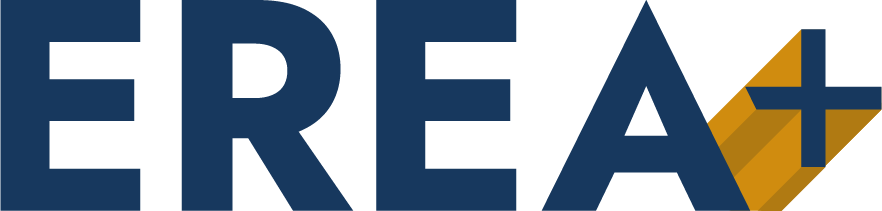 01. TIPOS DE CONTENIDO
Previsualización de enlaces
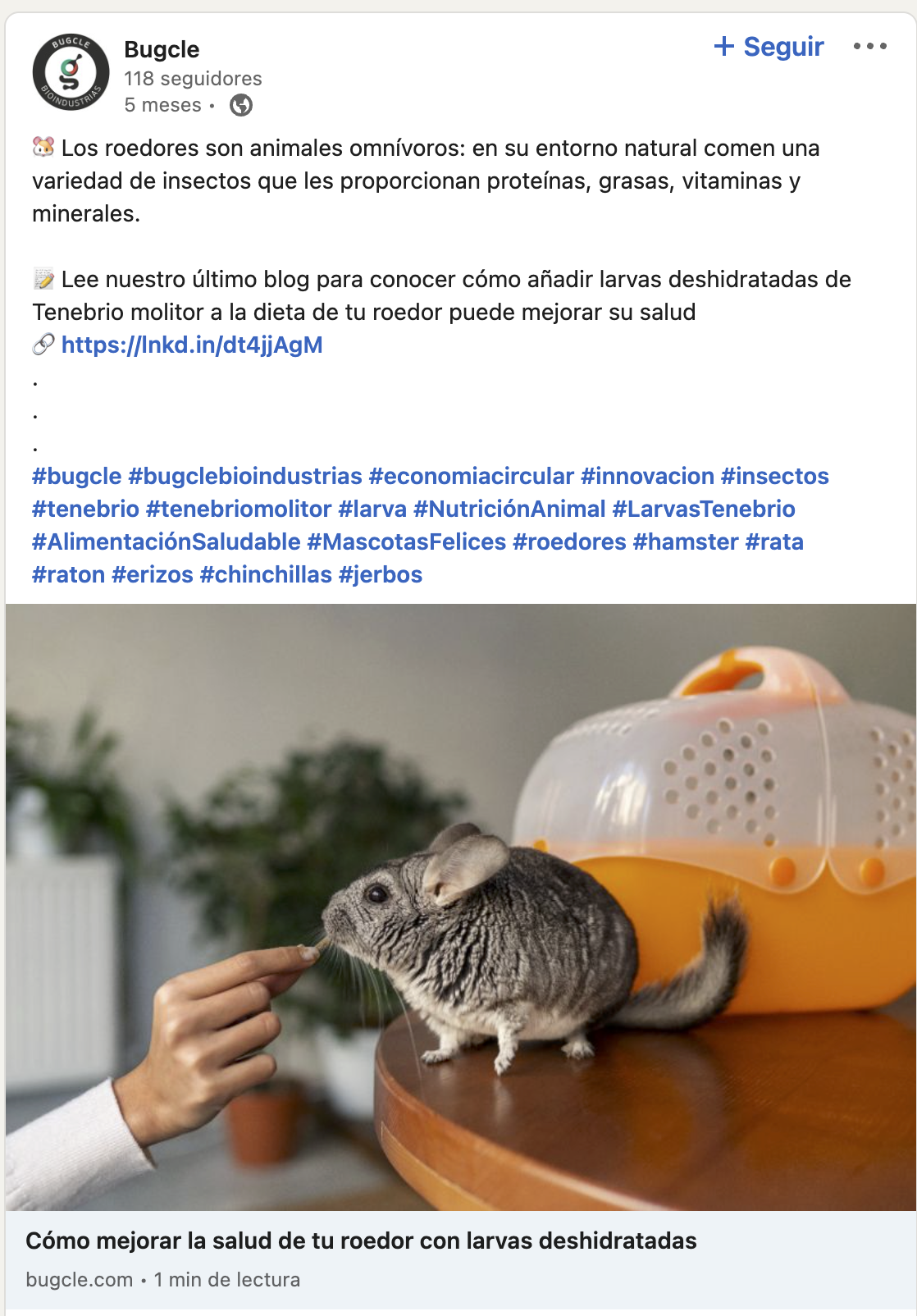 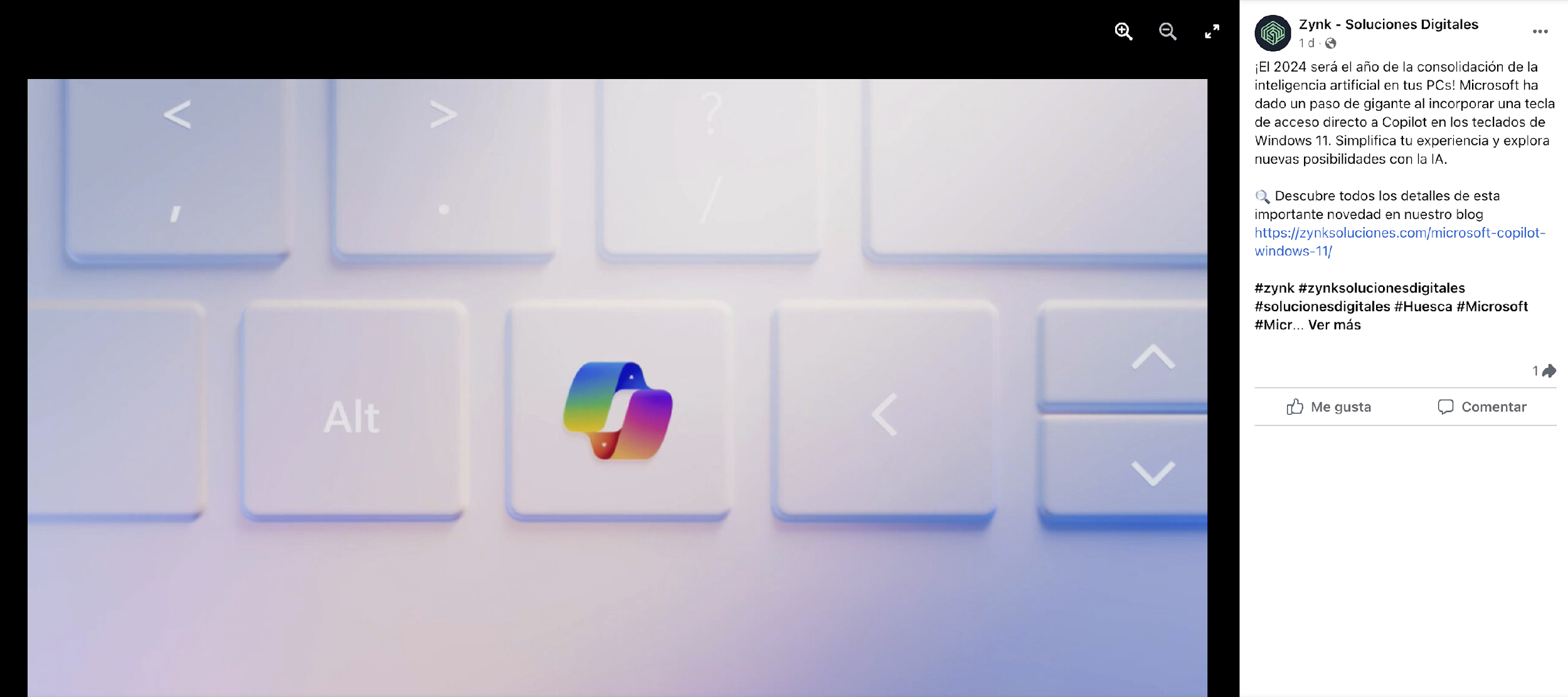 https://www.facebook.com/photo?fbid=768331655314939&set=a.435033208644787
https://www.linkedin.com/feed/update/urn:li:activity:7099405256127606784/
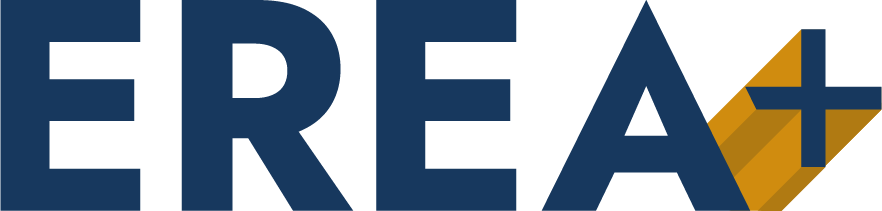 01. MARKETING DE CONTENIDO
Los formatos más utilizados en redes sociales son:
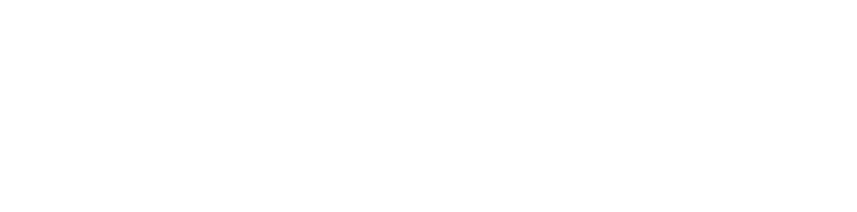 01. MARKETING DE CONTENIDO
1. LOS EDUCATIVOS
Nos dan información de temas relacionados con la marca.
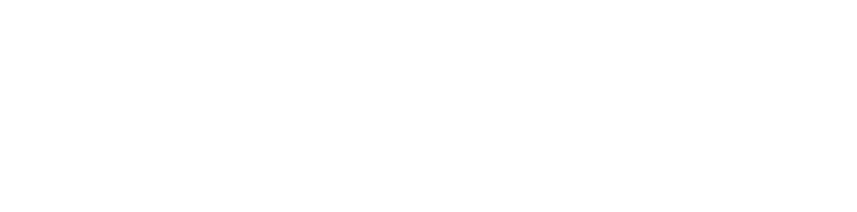 01. MARKETING DE CONTENIDO
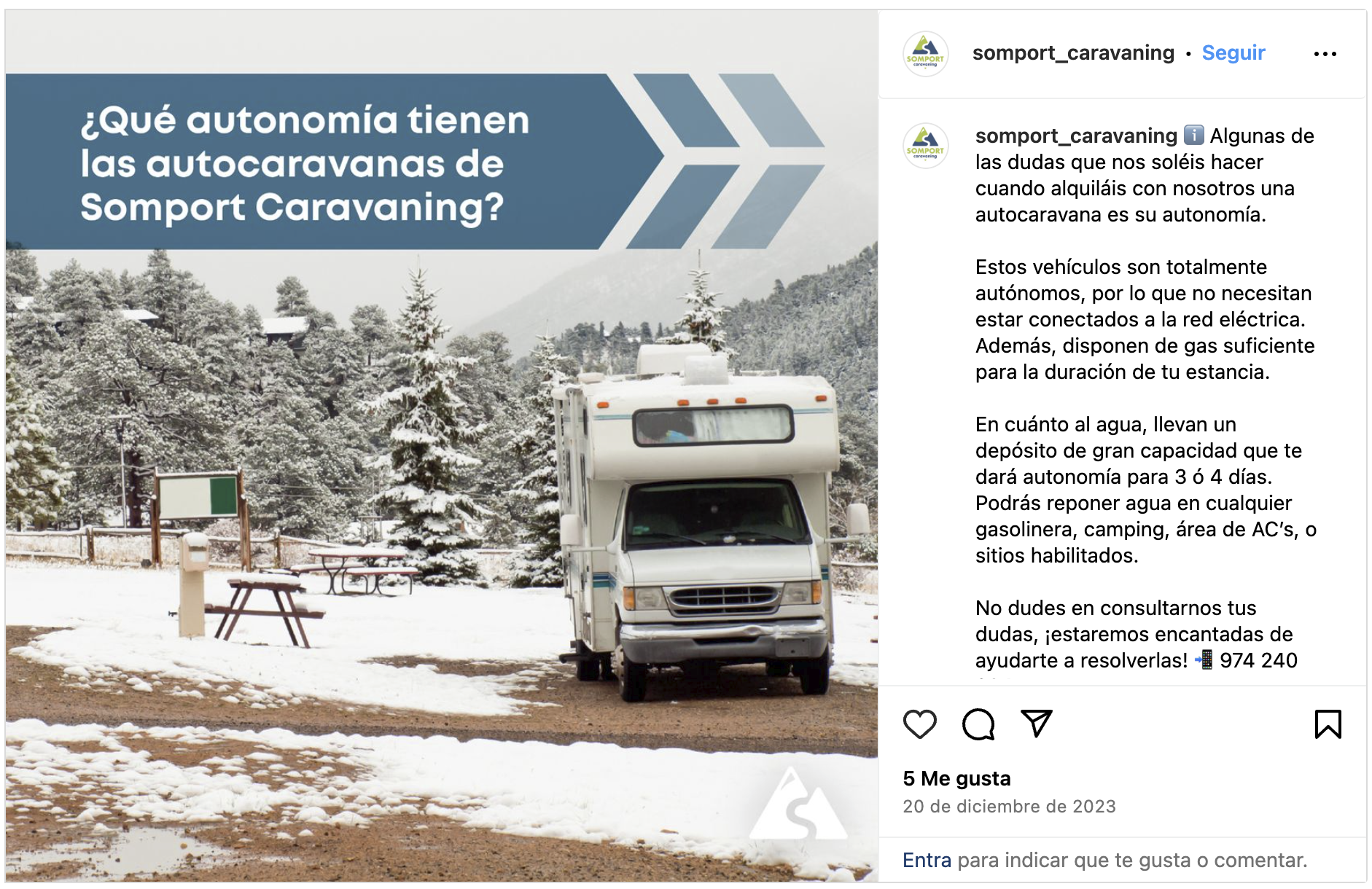 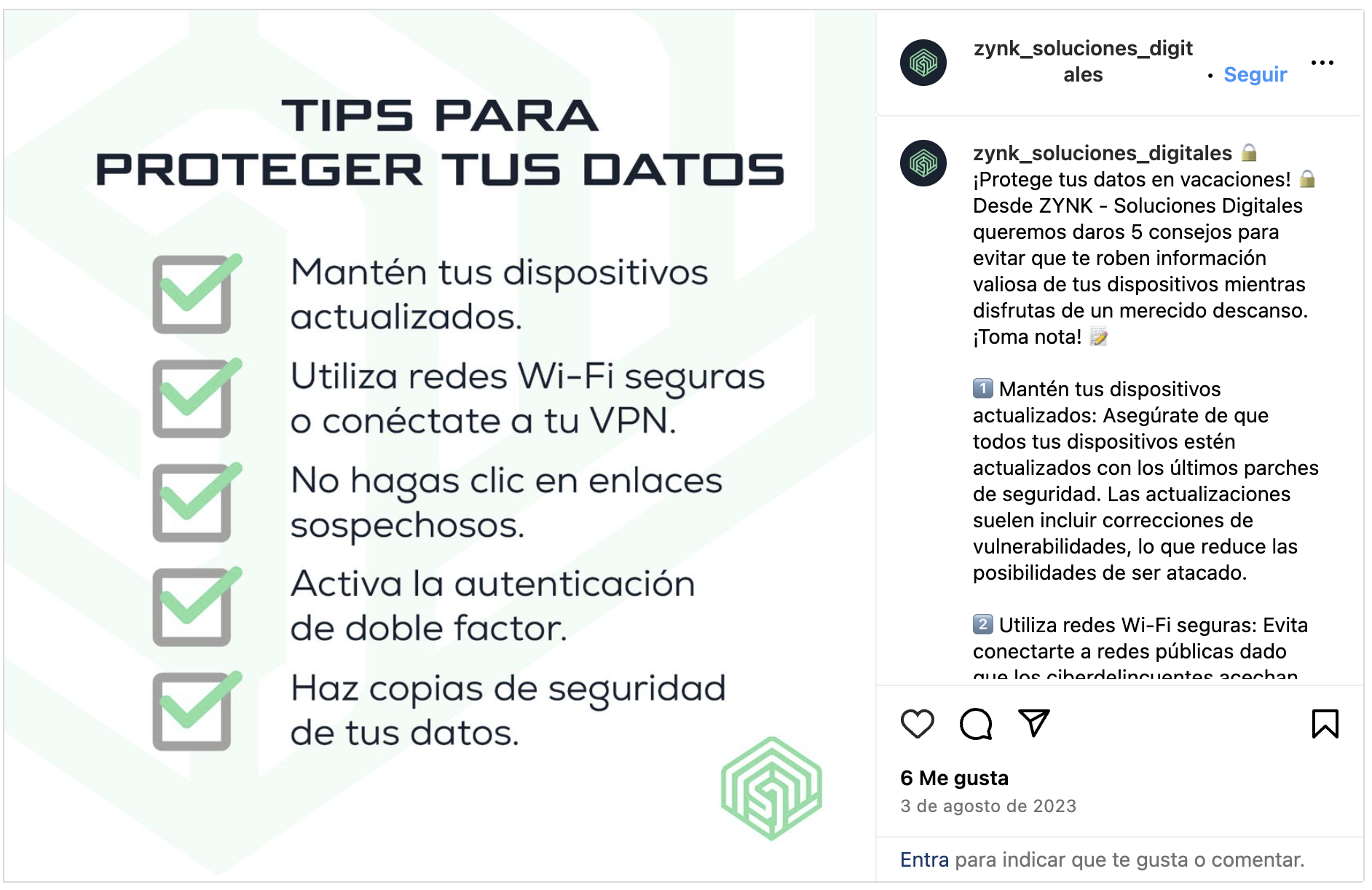 https://www.instagram.com/p/Cve78p4I9Qv/?utm_source=ig_web_copy_link&igsh=MzRlODBiNWFlZA%3D%3D
https://www.instagram.com/p/C1Evj51I_Hr/?utm_source=ig_web_copy_link&igsh=MzRlODBiNWFlZA%3D%3D
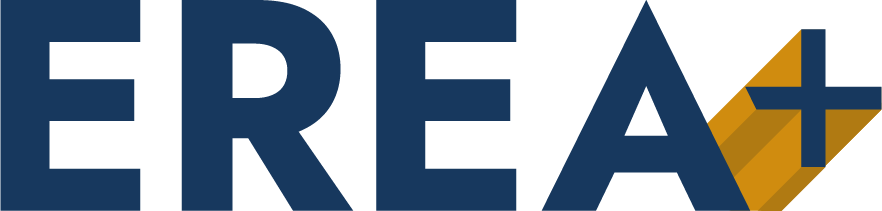 01. MARKETING DE CONTENIDO
2. ENTRETENIMIENTO
Son fáciles, sencillos y alegres de compartir.
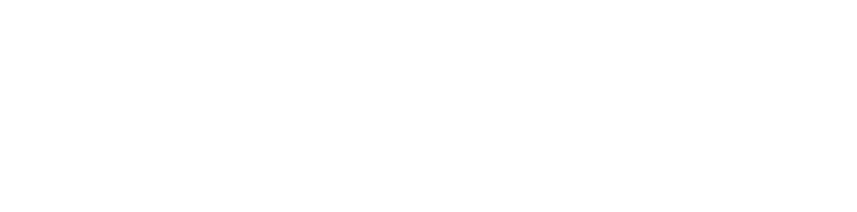 01. MARKETING DE CONTENIDO
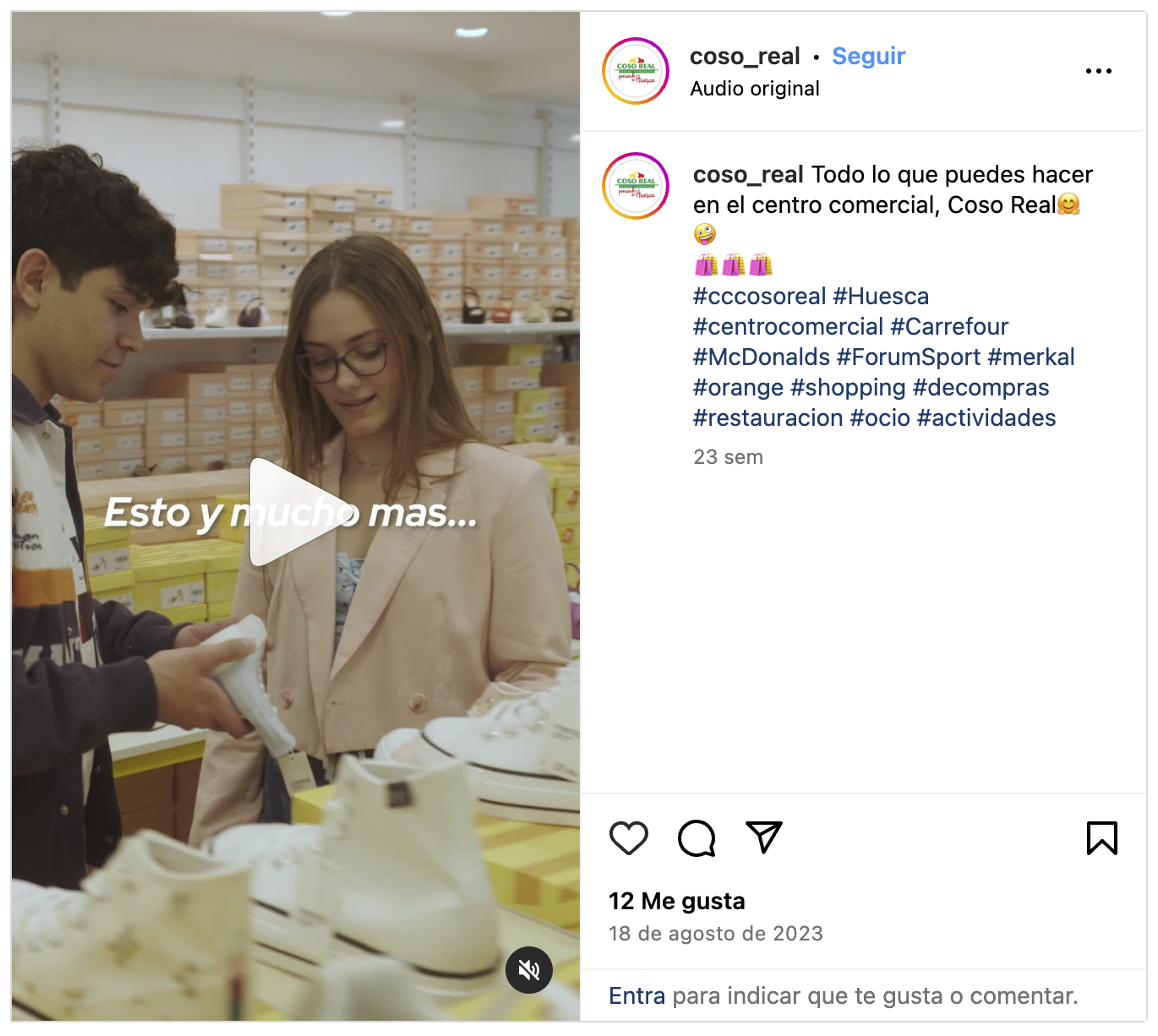 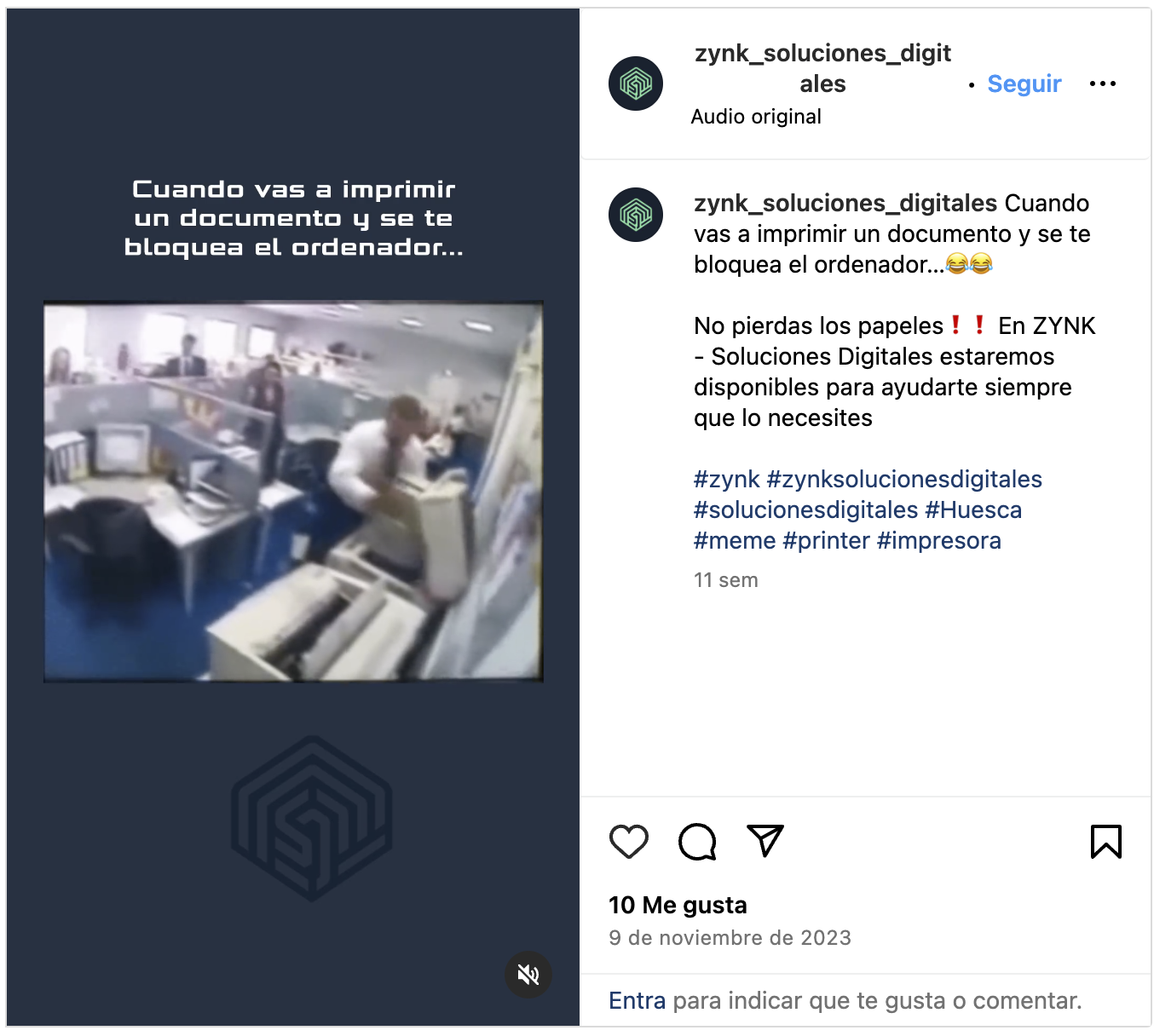 https://www.instagram.com/reel/CzbYr3tIitM/?utm_source=ig_web_copy_link&igsh=MzRlODBiNWFlZA==
https://www.instagram.com/reel/CwFdPqStnck/?utm_source=ig_web_copy_link&igsh=MzRlODBiNWFlZA%3D%3D
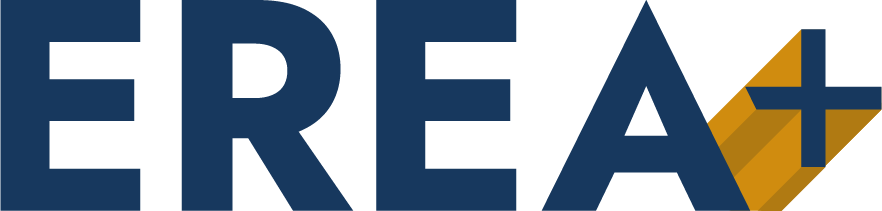 01. MARKETING DE CONTENIDO
3. INFORMATIVOS
La información que la marca quiere dar: servicios, precios, promociones, valores...
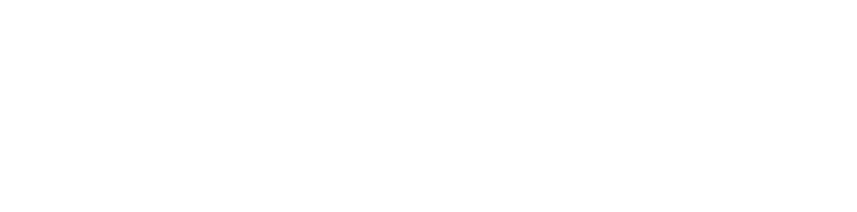 01. MARKETING DE CONTENIDO
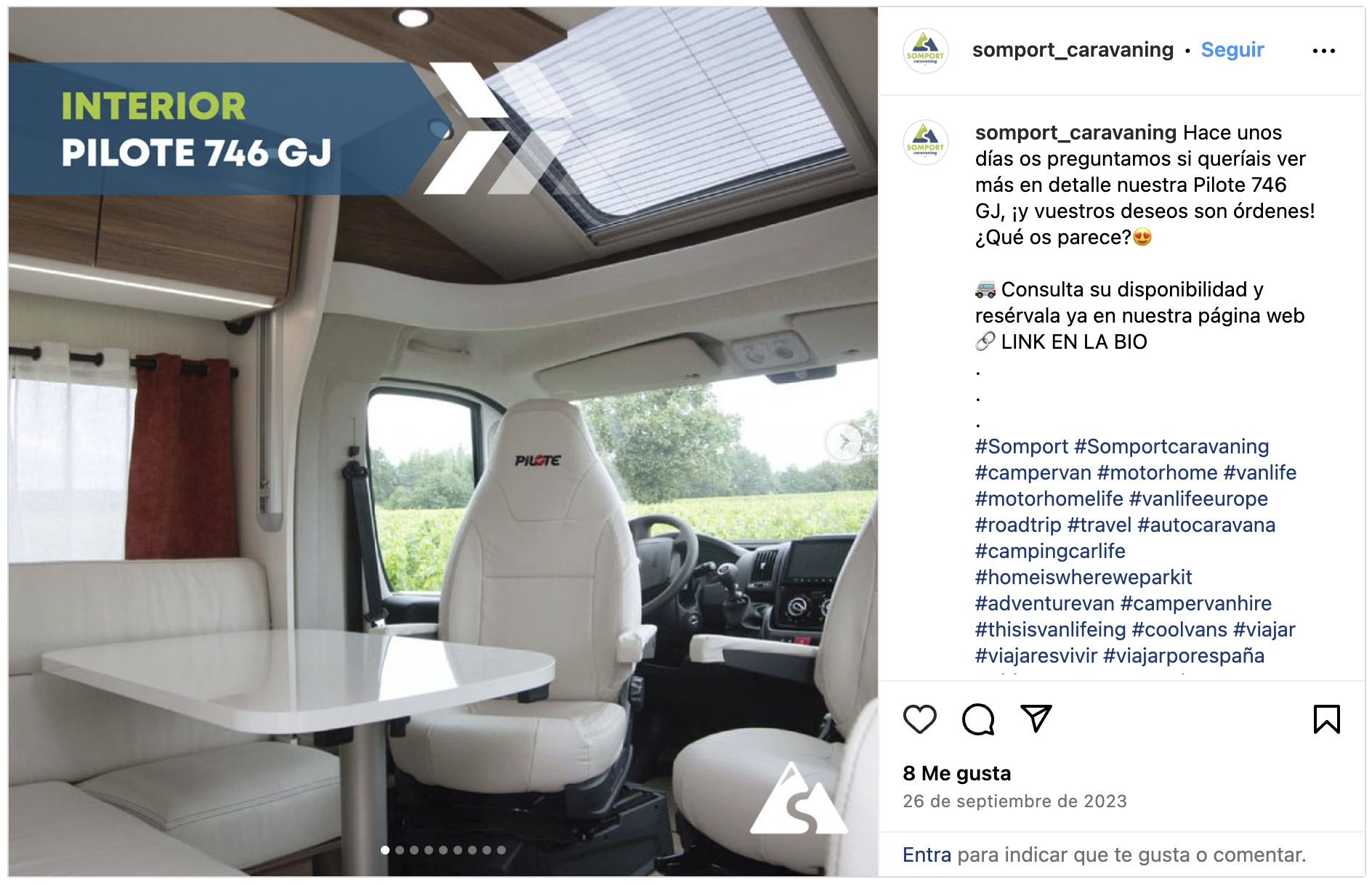 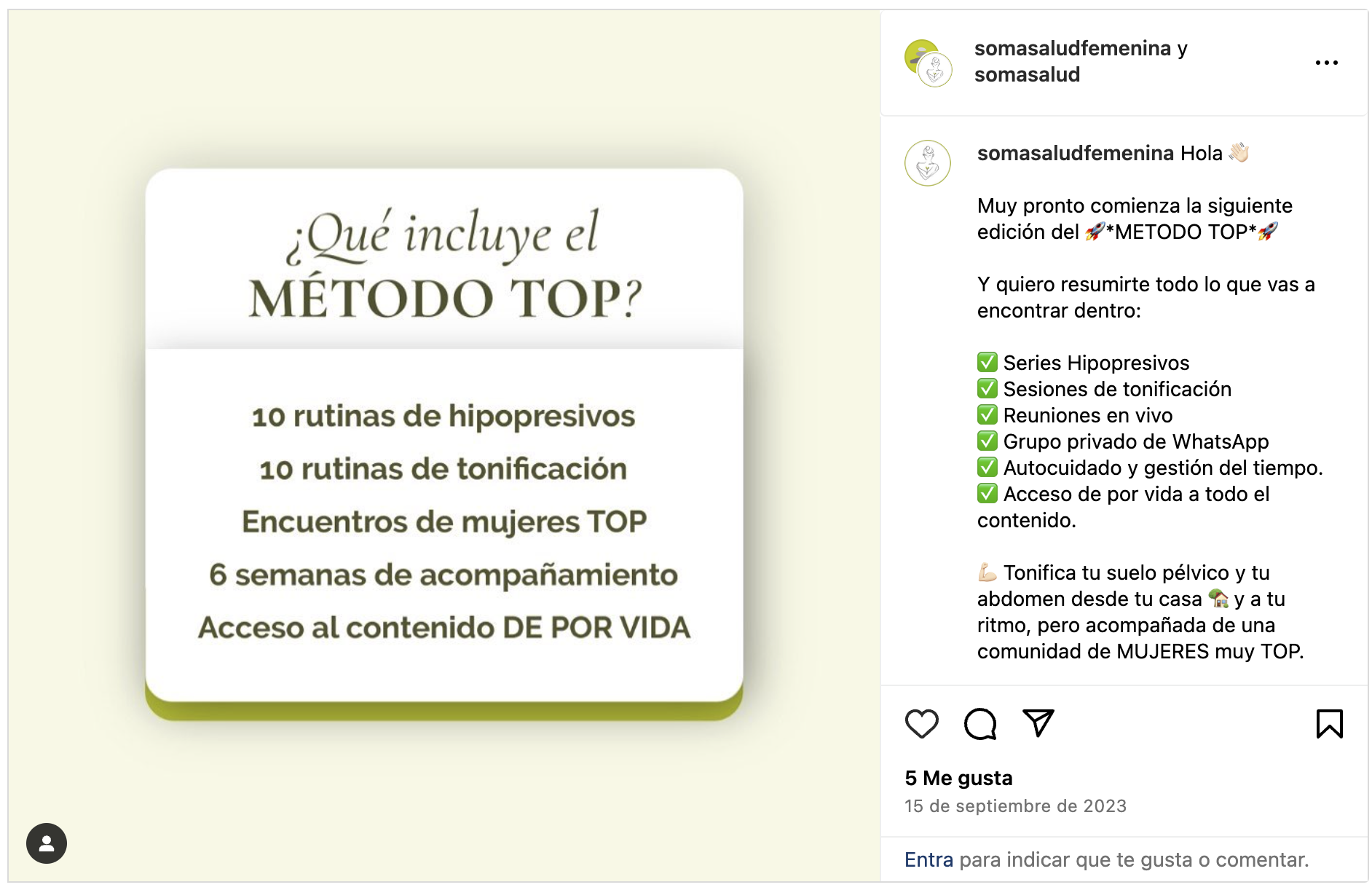 https://www.instagram.com/p/CxNaudOoOcR/?utm_source=ig_web_copy_link&igsh=MzRlODBiNWFlZA%3D%3D
https://www.instagram.com/p/Cxp-5jZITzq/?utm_source=ig_web_copy_link&igsh=MzRlODBiNWFlZA%3D%3D&img_index=1
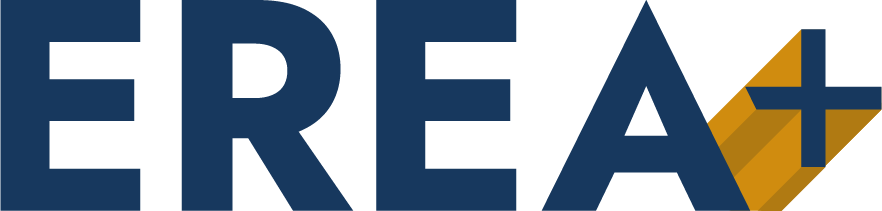 ESTRATEGIA DE MARKETING DE CONTENIDO
Definición de las etapas por las que pasa el cliente para decidirse por tu producto
02
02. ESTRATEGIA DE MARKETING DE CONTENIDO
Debe tener una duración de al menos 6 meses para empezar a ver resultados
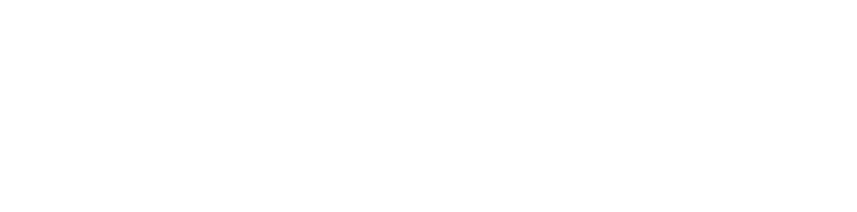 02. ESTRATEGIA DE MARKETING DE CONTENIDO
3 ETAPAS
Cómo es tu producto, qué ofrece, que problema resuelve, valores. Contenido corporativo en general.
CONCIENCIA
El cliente y a sabe que necesita y se acerca a ti para ver si tu producto o servicio les es útil.
CONSIDERACIÓN
El consumidor ya está tomando la decisión final y solo necesita un motivo extra para decidirse por ti.
Una promo o review de producto.
DECISIÓN
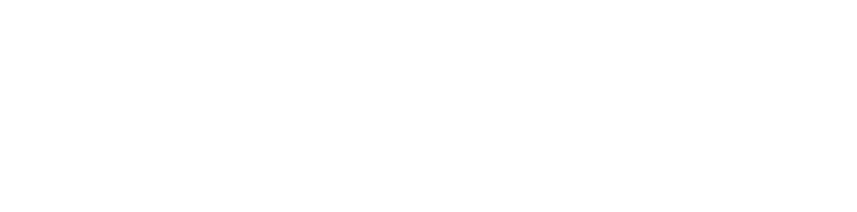 EL CICLO DEL MARKETING DE CONTENIDO
03
Se basa en la planificación, desarrollo, distribución y análisis.
03. EL CICLO DEL MARKETING DE CONTENIDO
1. PLANIFICACIÓN
Une los objetivos de tu estrategia de marketing como empresa.
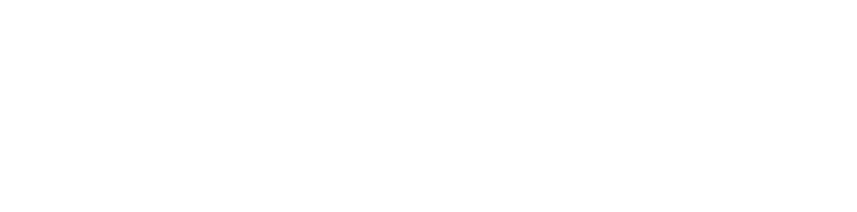 03. EL CICLO DEL MARKETING DE CONTENIDO
OBJETIVOS SMART
Específico, Medible, Alcanzable, Relevante y Realizable en el tiempo.
EJEMPLO OBJETIVO

Aumentar el Engagement
EJEMPLO OBJETIVO SMART

Crear al menos un contenido semanal de la publicación que mejor funciona en redes sociales
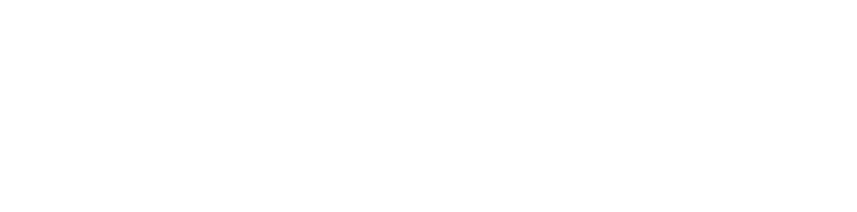 03. EL CICLO DEL MARKETING DE CONTENIDO
En estos primeros momentos de tu vida digital, no programes más de 3 objetivos.
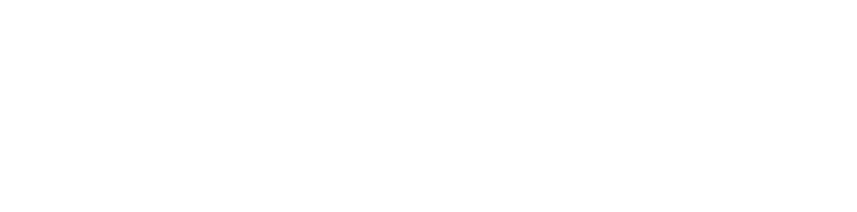 03. EL CICLO DEL MARKETING DE CONTENIDO
2. TARGET
Ya hemos definido cual es nuestro público como marca, pero plantéate:

¿Quieres dirigirte solo a tu público objetivo o quieres abrir el camino a nuevos consumidores?
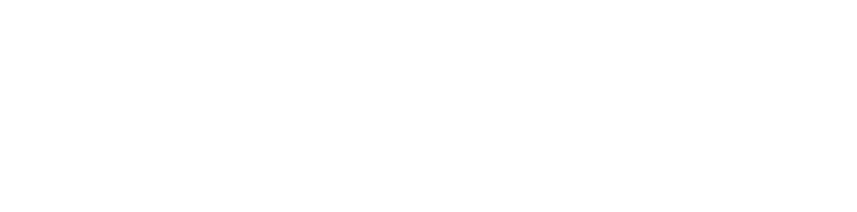 03. EL CICLO DEL MARKETING DE CONTENIDO
Si es así, ¿A qué otro Target quieres dirigirte?
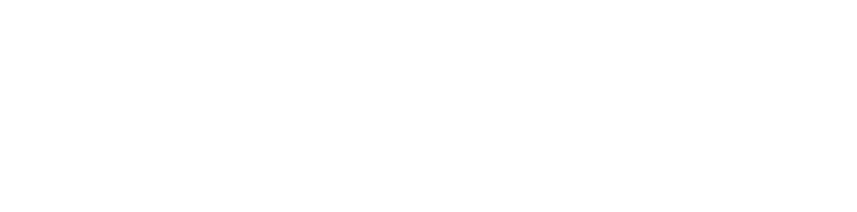 03. EL CICLO DEL MARKETING DE CONTENIDO
Organiza y utiliza  los diferentes tipos de contenidos para dirigirte a unos u otros.
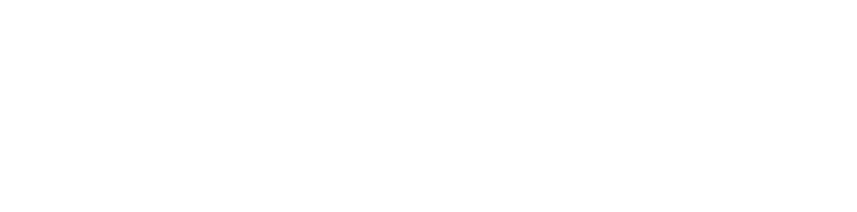 03. EL CICLO DEL MARKETING DE CONTENIDO
Para clientes
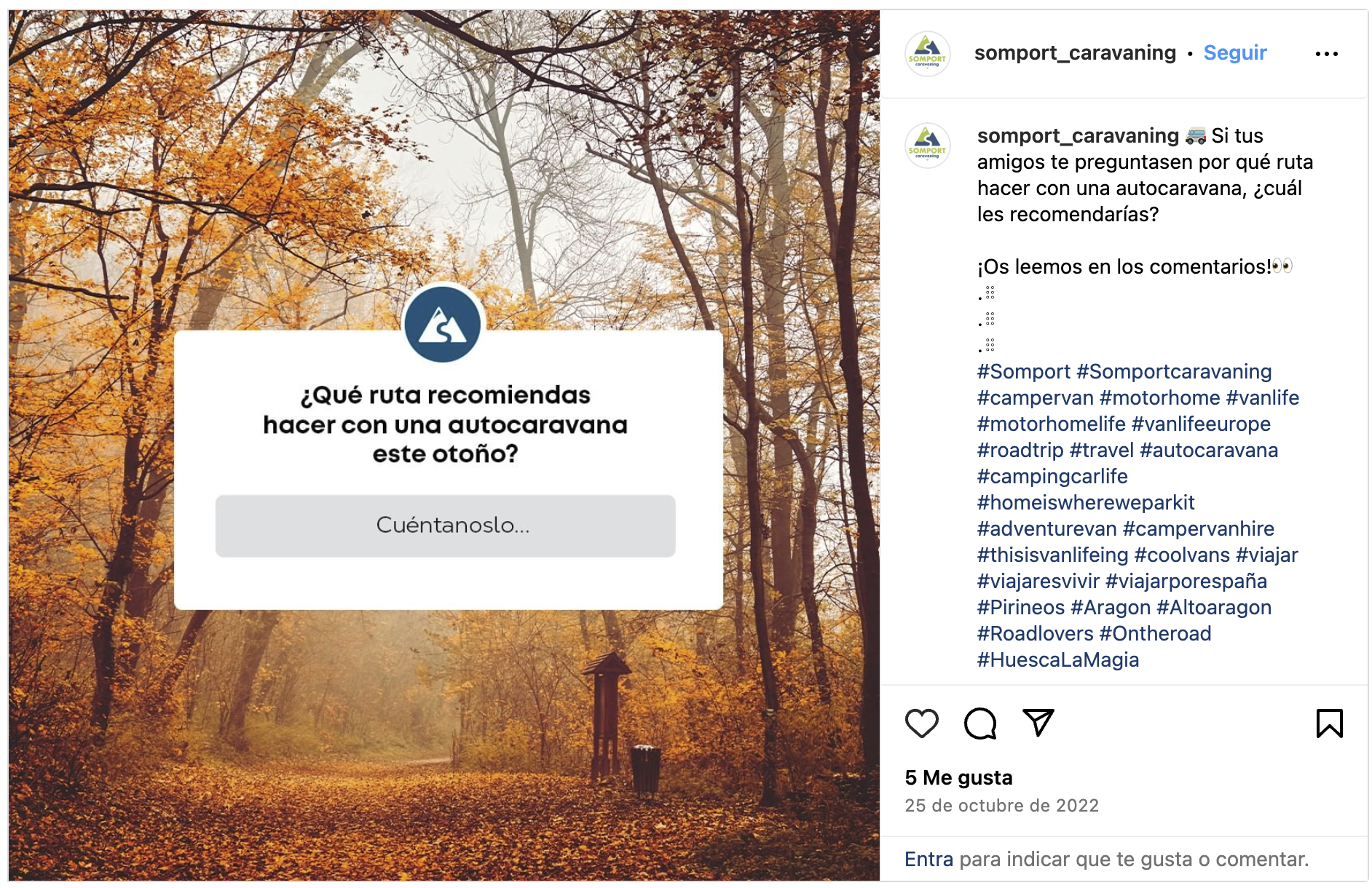 https://www.instagram.com/p/CkIe9UEP2h_/?utm_source=ig_web_copy_link&igsh=MzRlODBiNWFlZA%3D%3D
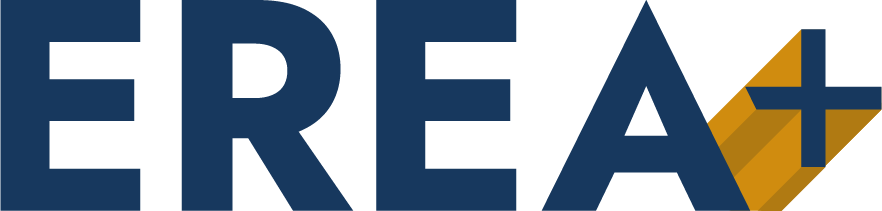 03. EL CICLO DEL MARKETING DE CONTENIDO
Para otros consumidores
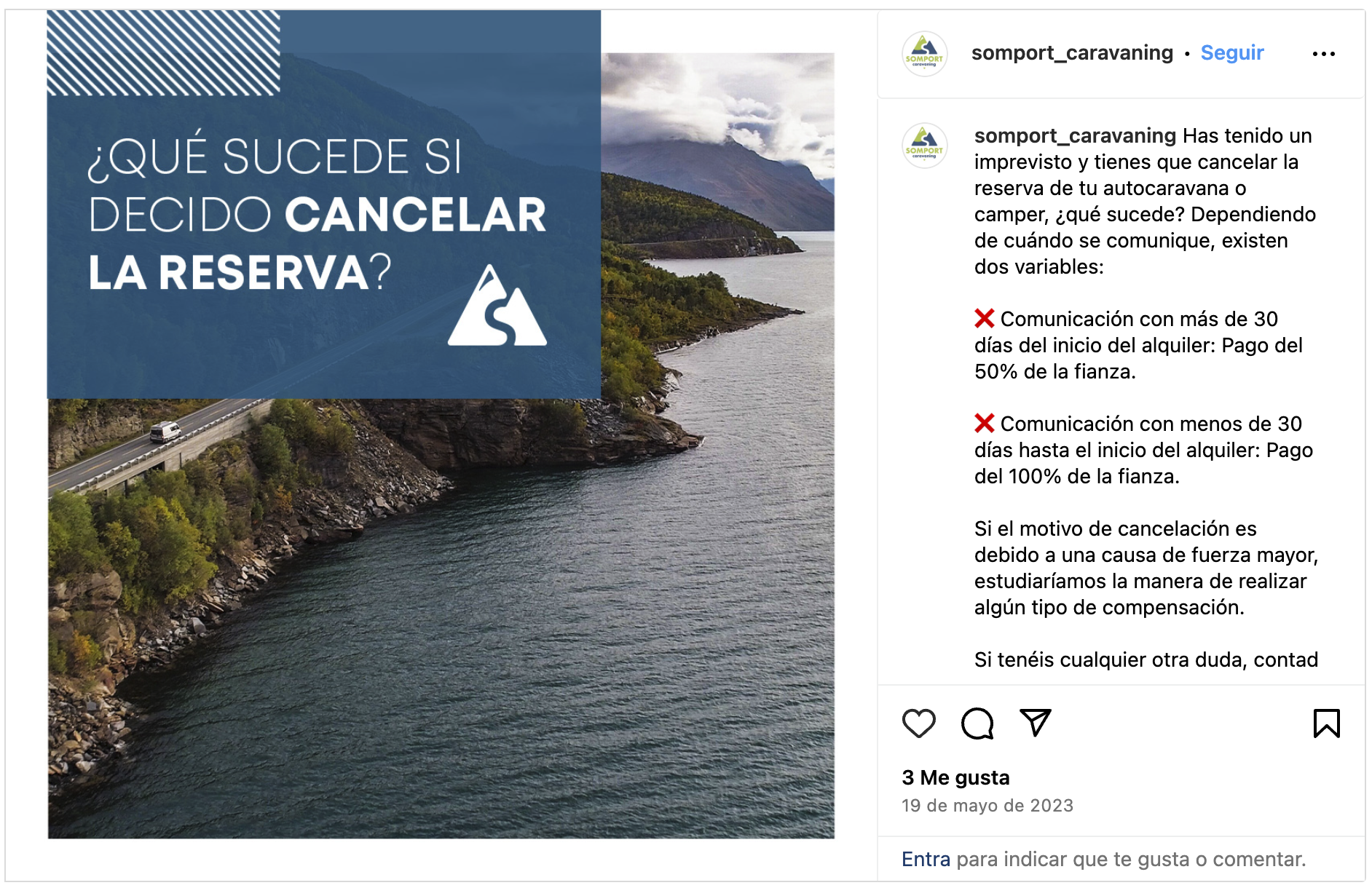 https://www.linkedin.com/feed/update/urn:li:activity:7099405256127606784/
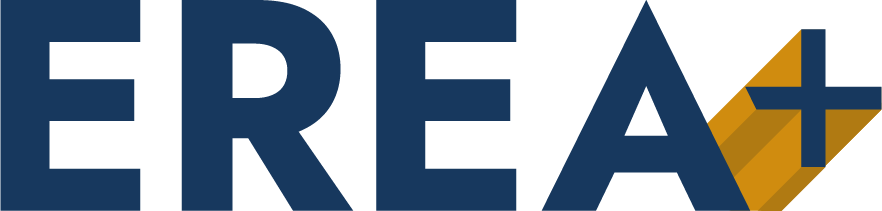 03. EL CICLO DEL MARKETING DE CONTENIDO
3. CANALES
Define las redes sociales en las que quieres estar.
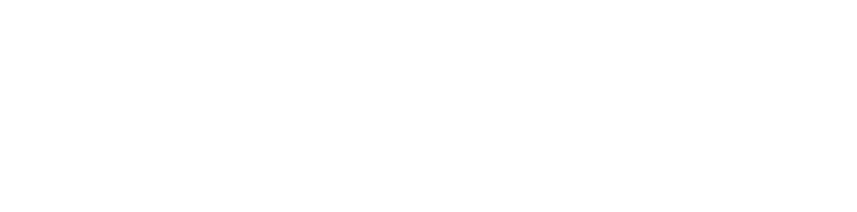 03. EL CICLO DEL MARKETING DE CONTENIDO
Lo más importante es tener contenido y tiempo para nutrirlas todas.

AQUÍ NO VALE EL ESTAR POR ESTAR
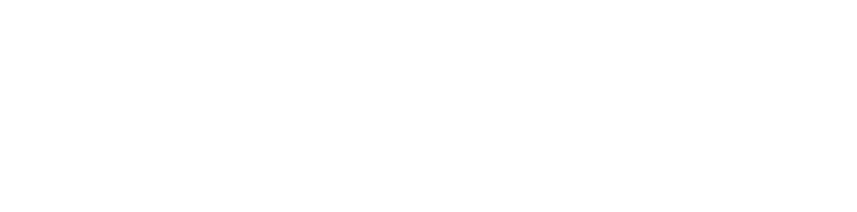 03. EL CICLO DEL MARKETING DE CONTENIDO
4. FORMATOS
Continúa con la preparación de los formatos que más se adecuen a tu marca, servicios, producto y contenidos
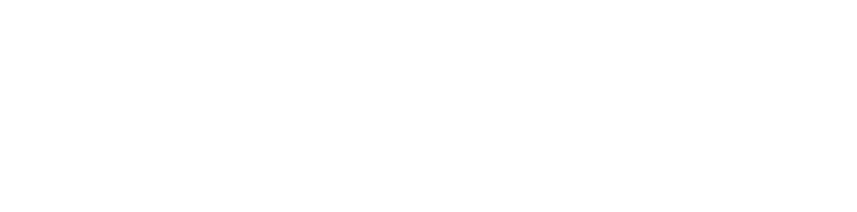 03. EL CICLO DEL MARKETING DE CONTENIDO
5. CALENDARIO
Establece en un calendario:

- El tipo de contenido
- El formato
- El canal
- Cuándo se publica y a qué hora
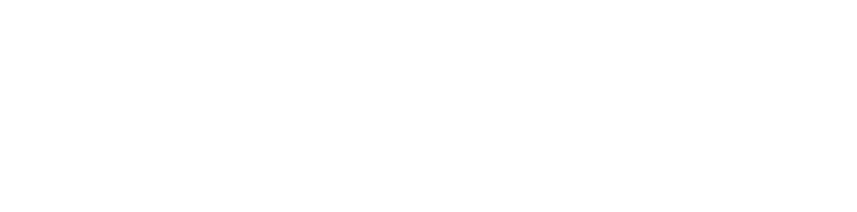 03. EL CICLO DEL MARKETING DE CONTENIDO
6. ANÁLISIS (KPIs)
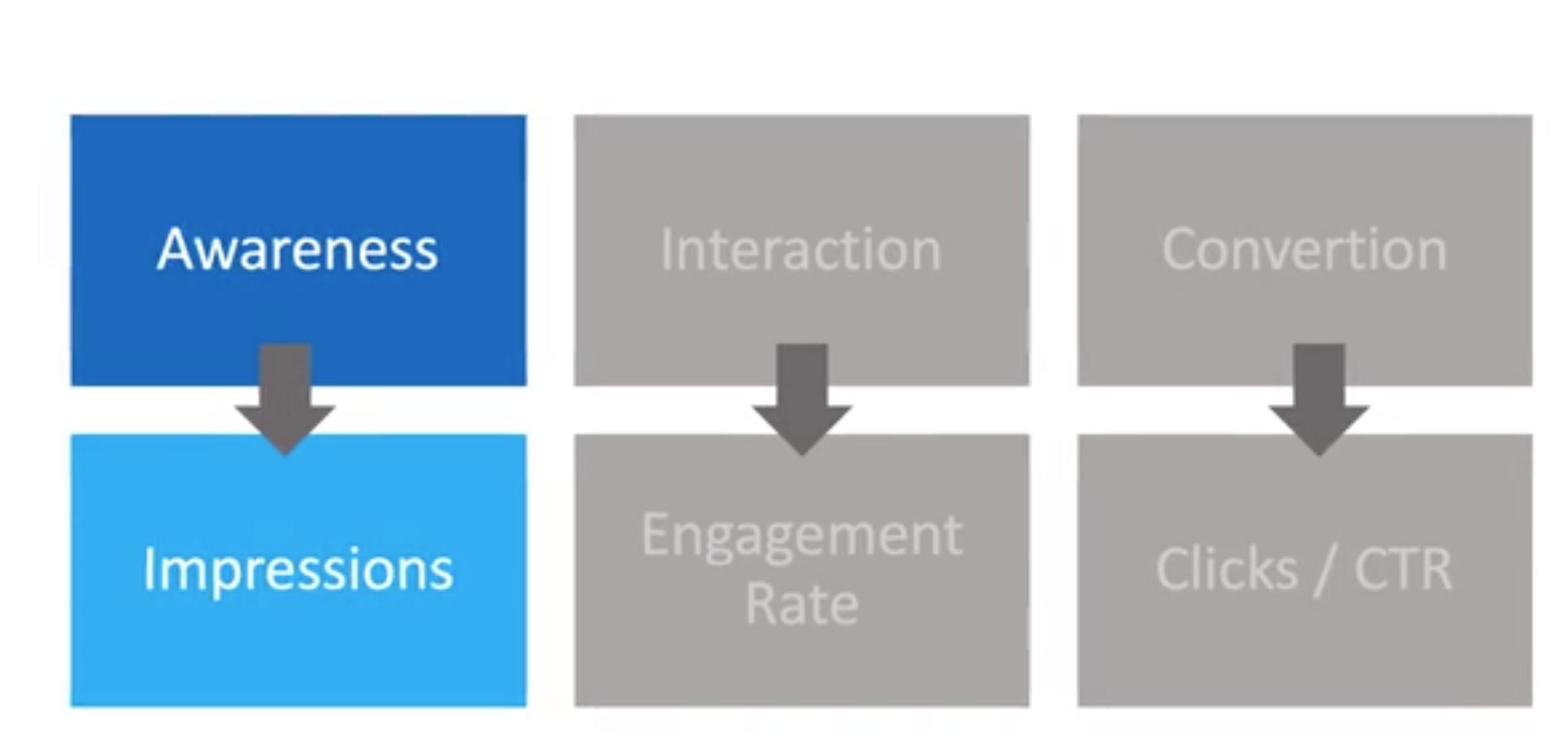 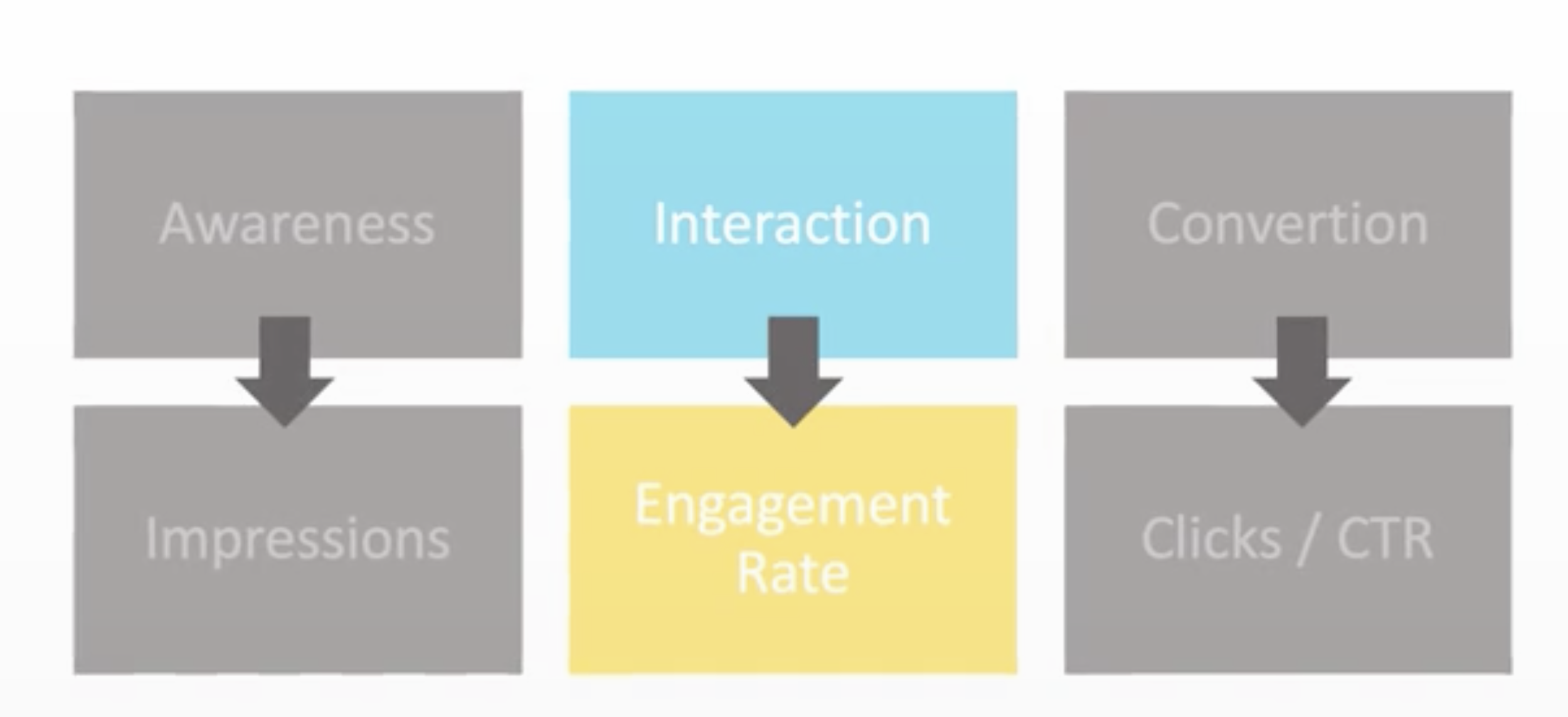 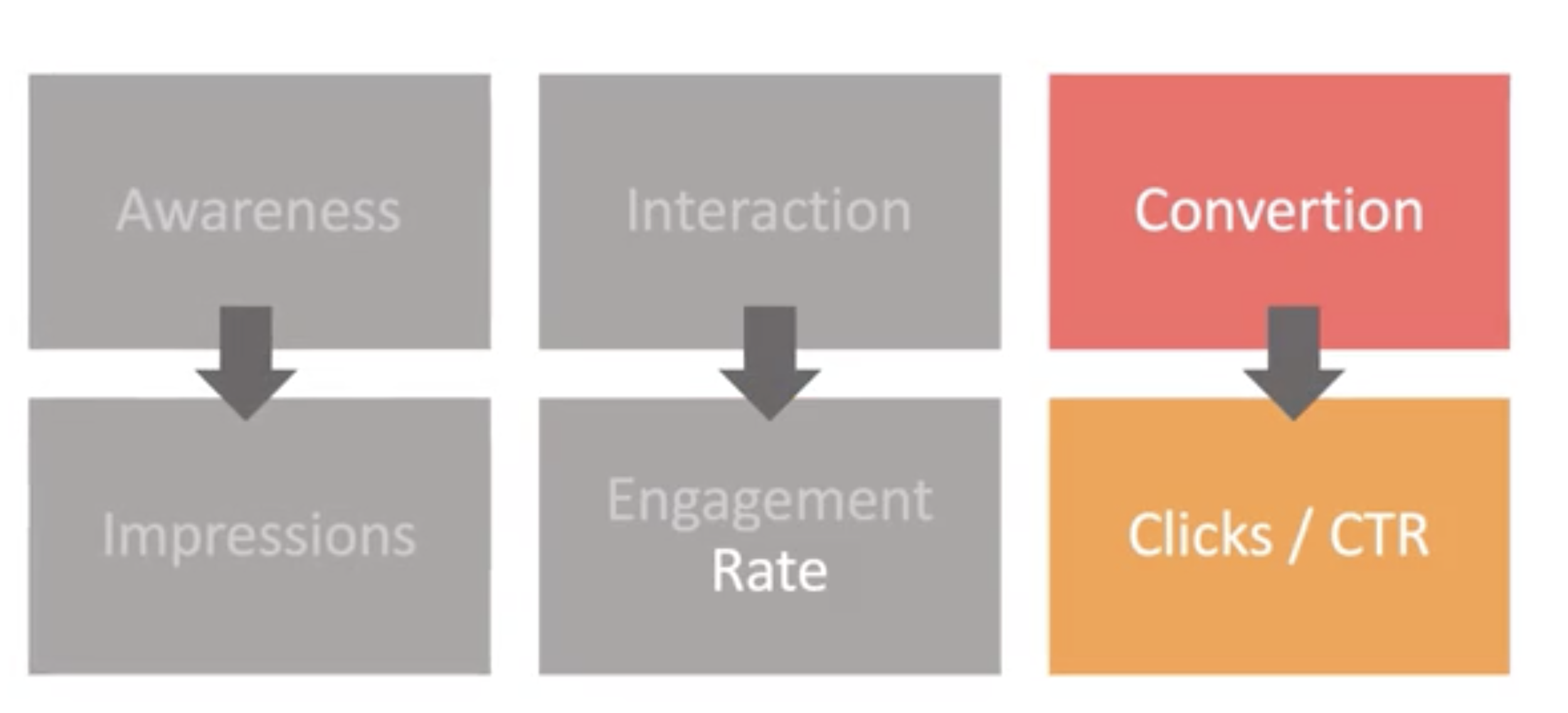 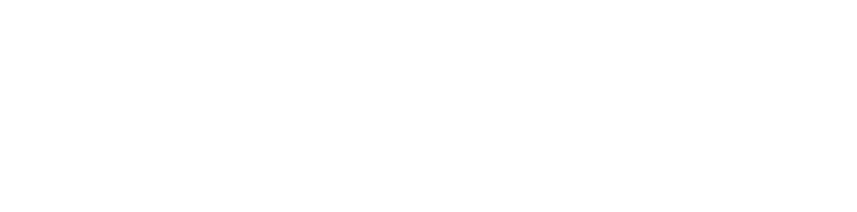 03. EL CICLO DEL MARKETING DE CONTENIDO
6. ANÁLISIS (KPIs)
Concienciación
Awareness
Interacción
Conversión
Concienciación
Awareness
Interacción
Conversión
Impresiones
Ratio de Compromiso
Clicks / CTR
Impresiones
Ratio de Compromiso
Clicks / CTR
Concienciación
Awareness
Interacción
Conversión
Impresiones
Ratio de Compromiso
Clicks / CTR
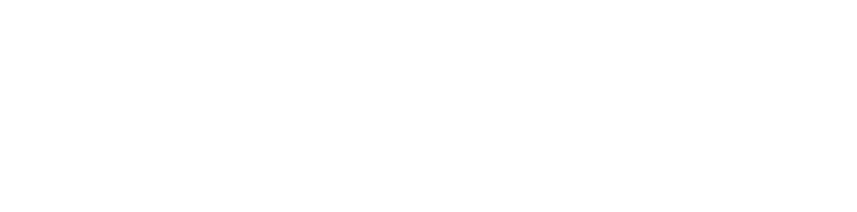 VENDER ANTES DE VENDER
04
Optimiza tus perfiles
04. VENDER ANTES DE VENDER
Las RRSS no se hicieron para vender, sino para conectar con amigos y familia
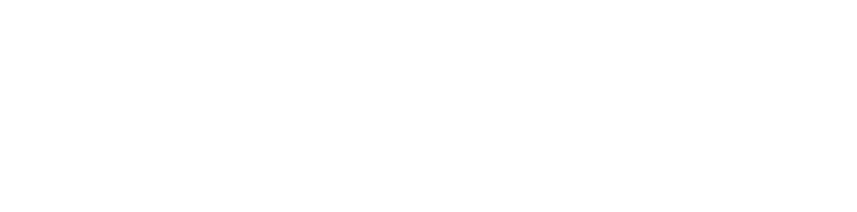 04. VENDER ANTES DE VENDER
Consejos para evitar que tu venta no sea forzada:
Lanzamiento de nuevo producto:

Crea copies en los que lo principal es la información del producto, pero concluye con un pequeño párrafo de como conseguirlo. 

Que no sea nunca lo primero
que lean.
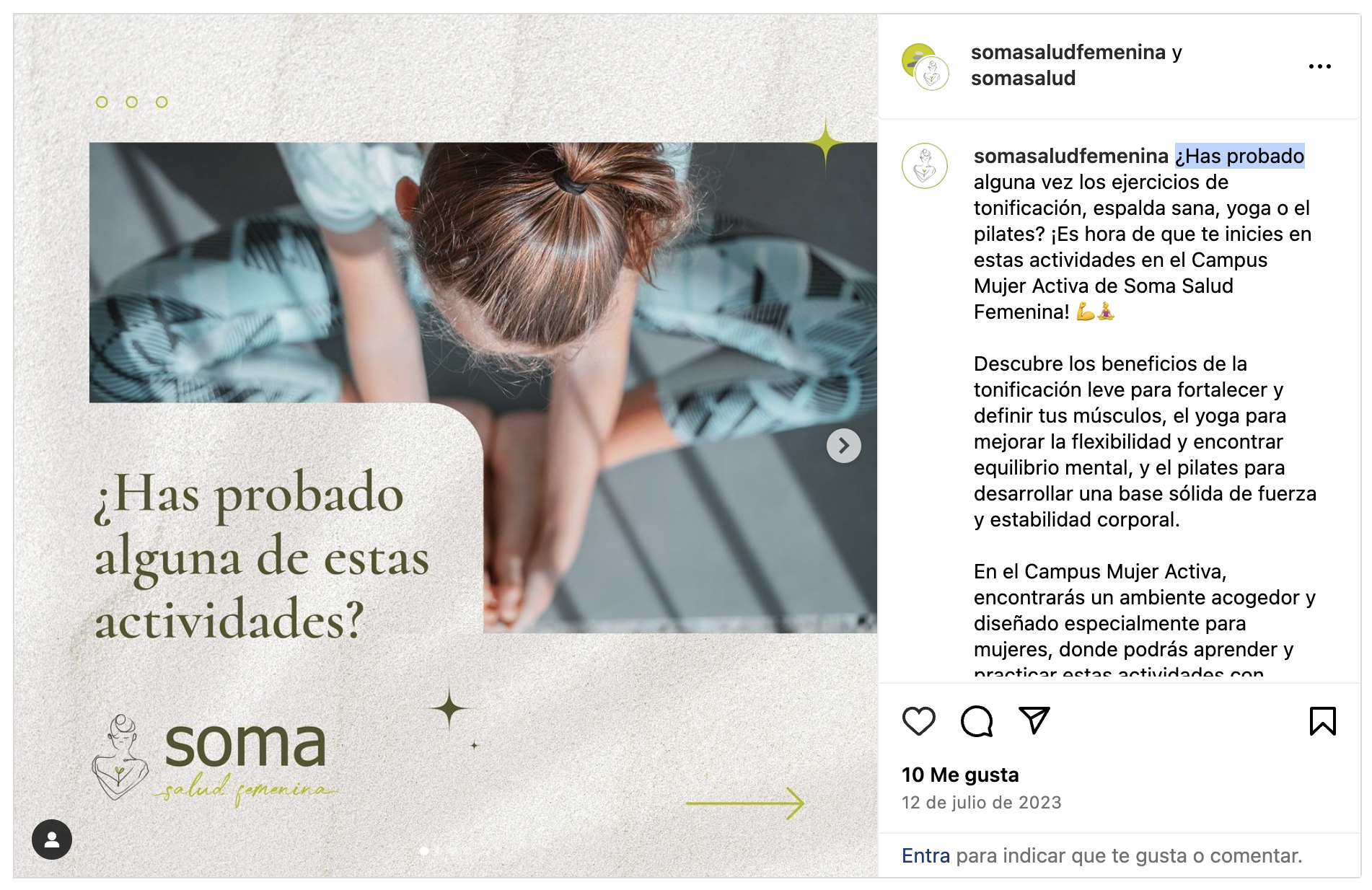 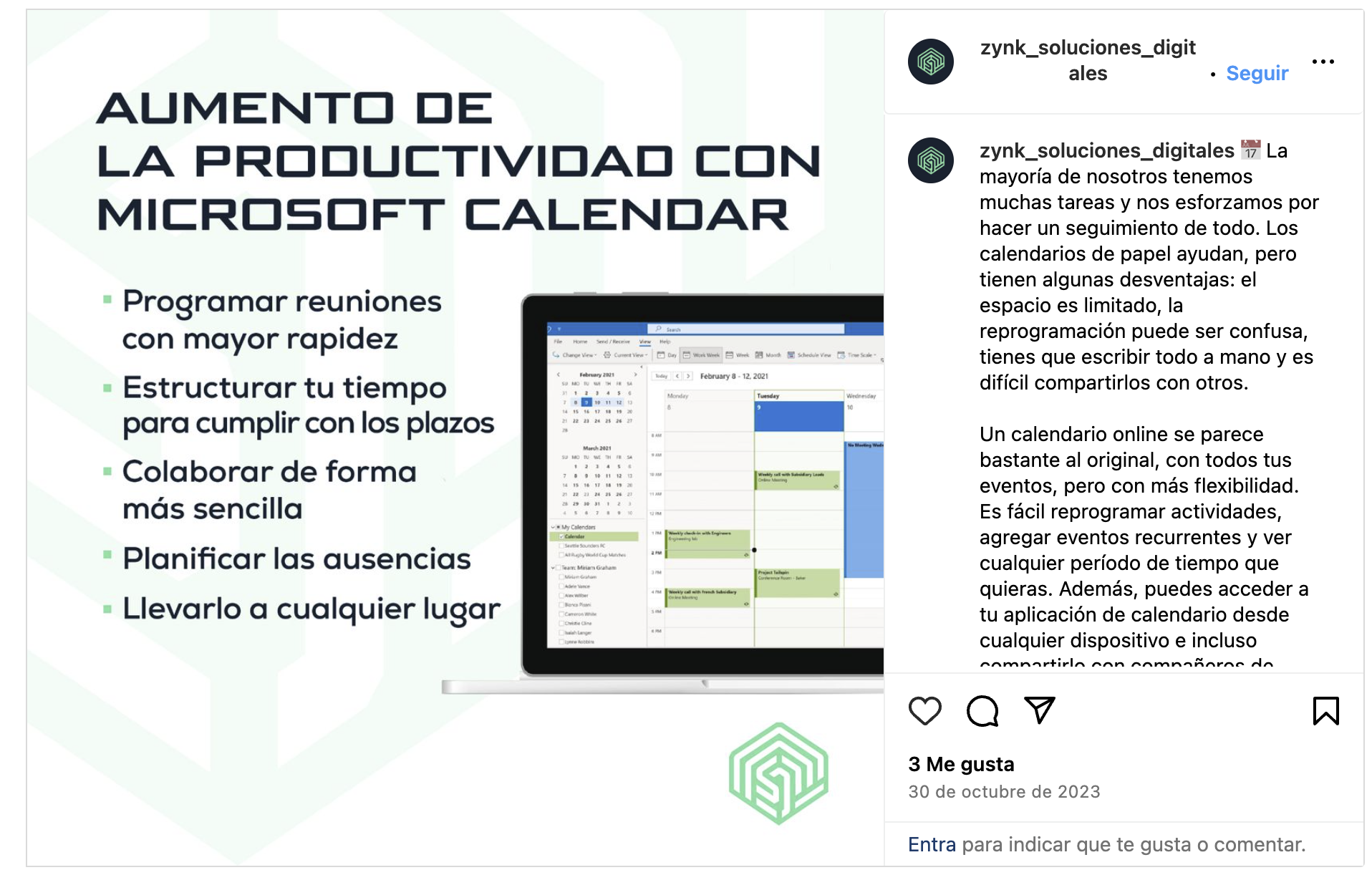 https://www.instagram.com/p/Cumf6SoIW1l/?utm_source=ig_web_copy_link&igsh=MzRlODBiNWFlZA==
https://www.instagram.com/p/CzCLFaPofwL/?utm_source=ig_web_copy_link&igsh=MzRlODBiNWFlZA==
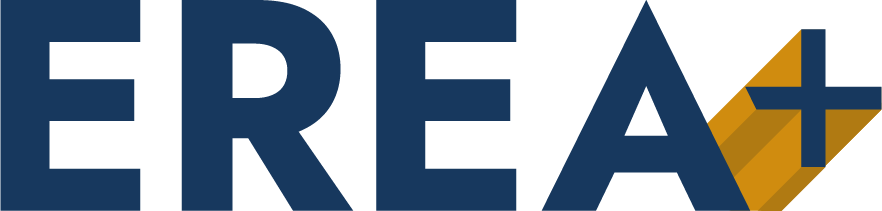 04. VENDER ANTES DE VENDER
Utiliza las portadas para publicar una gráfica siempre visible sobre la novedad
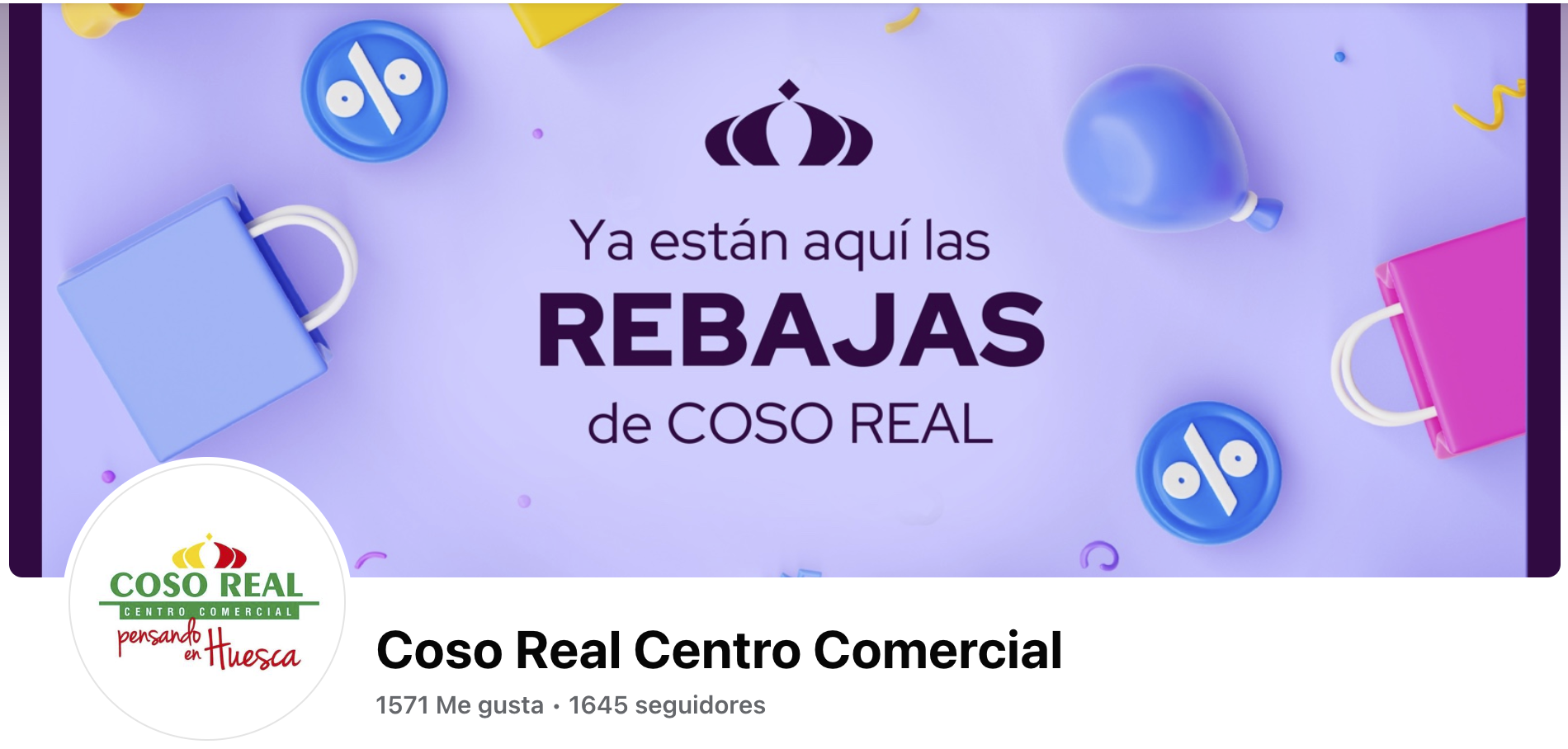 https://www.facebook.com/CosoRealCentroComercial
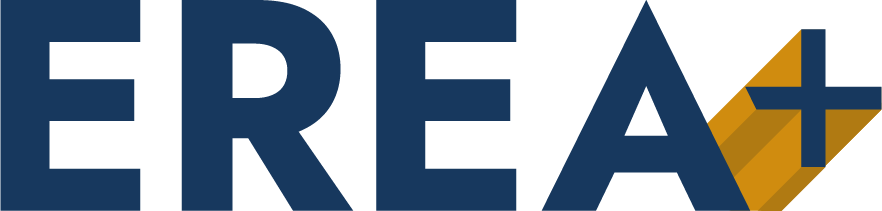 04. VENDER ANTES DE VENDER
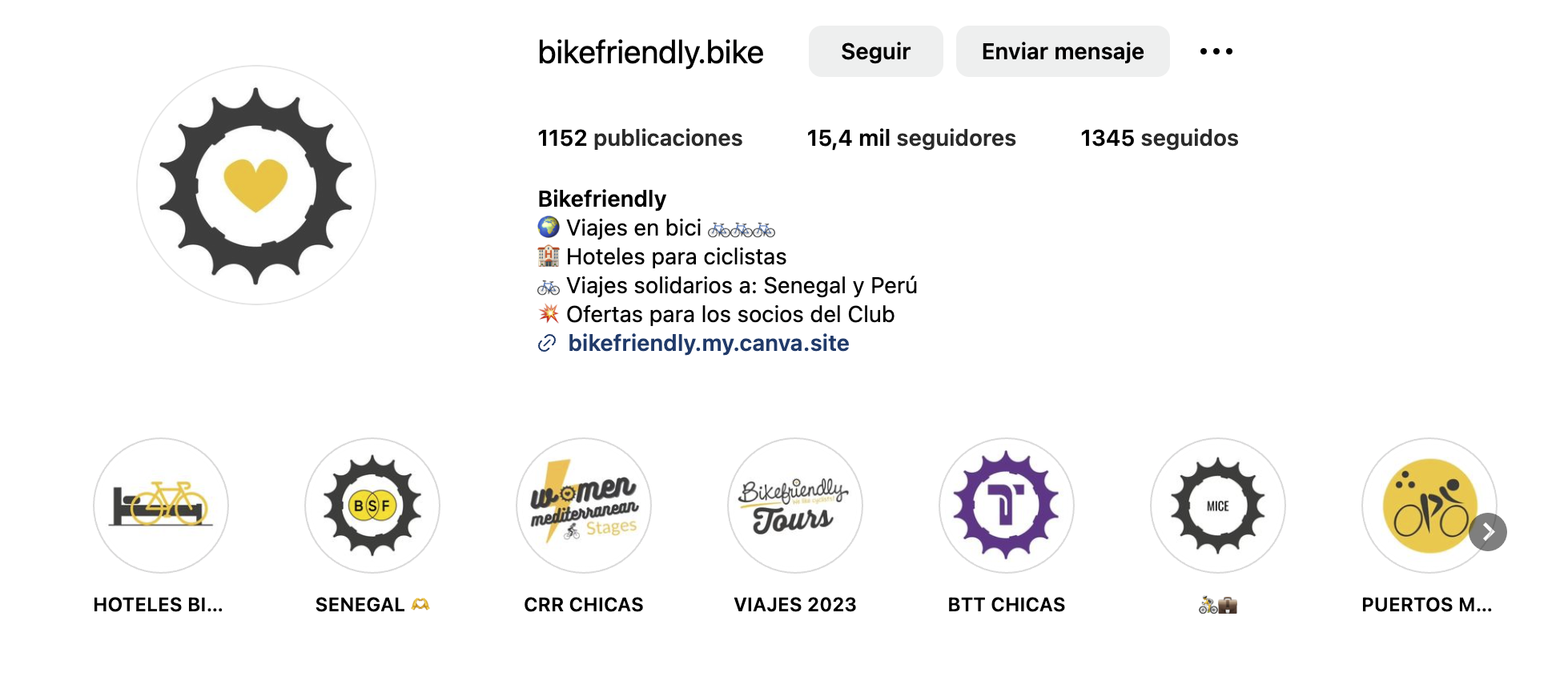 Destaca posts y crea burbujas.
Siempre visibles y nada invasivas.

¡Acuérdate siempre de actualizarlo!
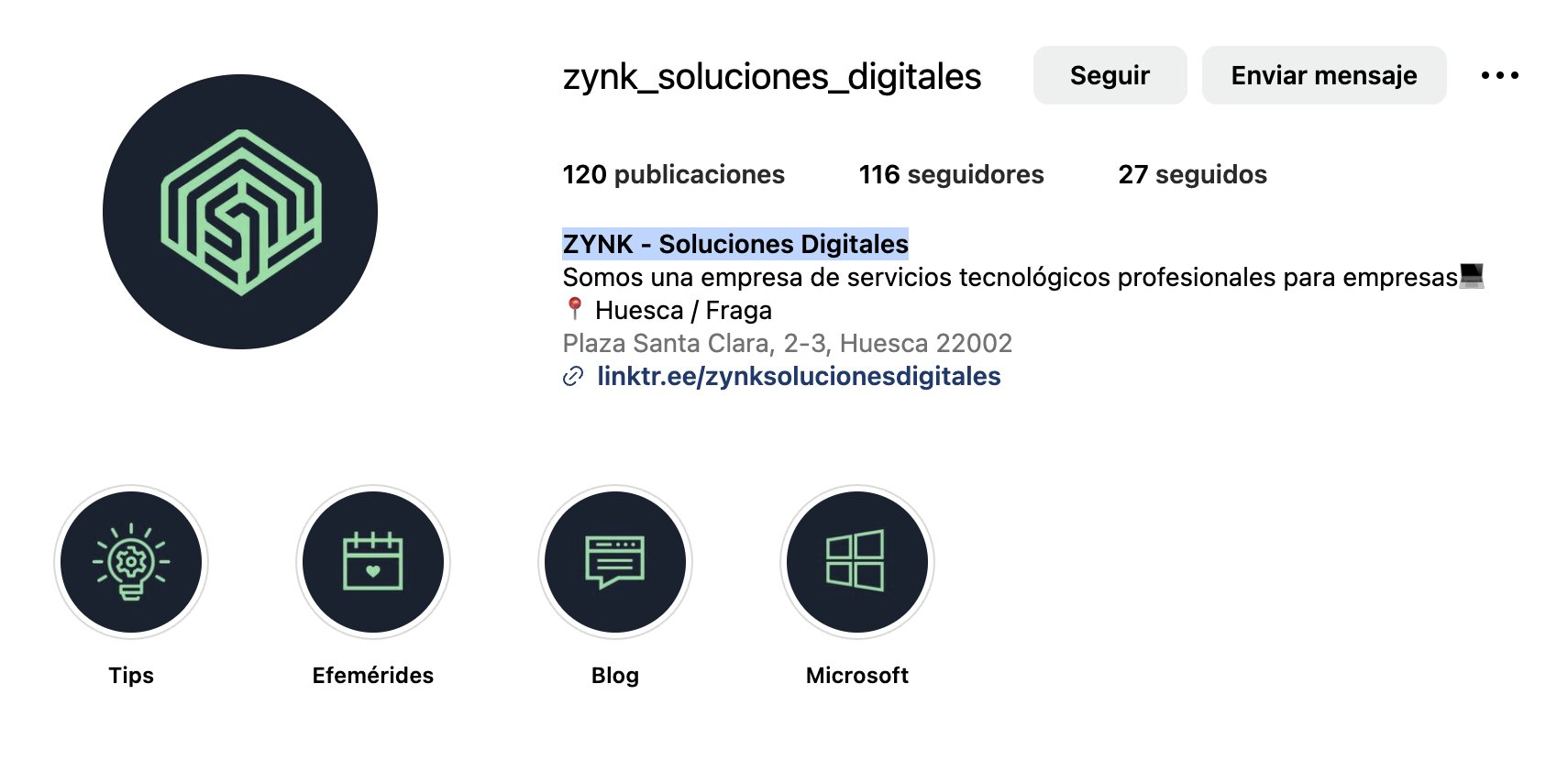 https://www.instagram.com/zynk_soluciones_digitales/
https://www.instagram.com/bikefriendly.bike/
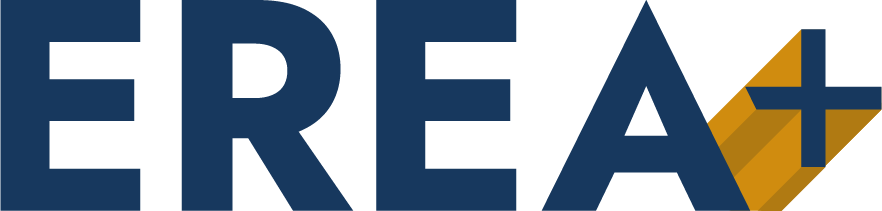 04. VENDER ANTES DE VENDER
Configura correctamente y actualiza siempre la información de contacto y descripciones de la marca.
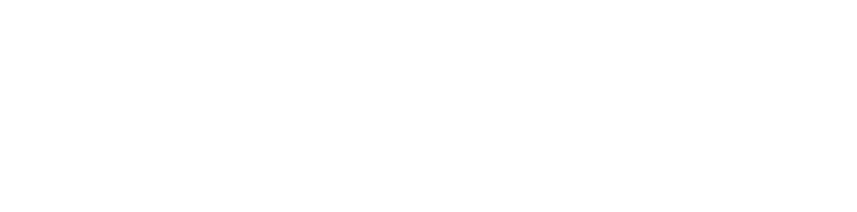 04. VENDER ANTES DE VENDER
Es tu carta de presentación. Lo primero que verán al llegar a tu perfil y lo que siempre estará en primer plano.
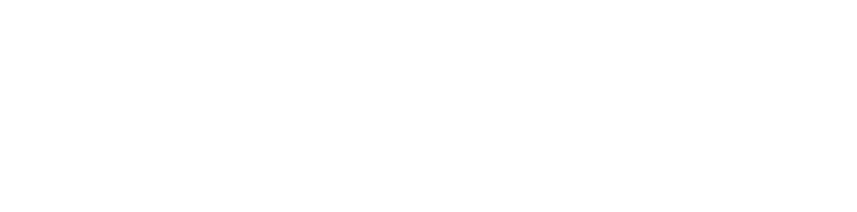 CUENTA HISTORIAS / STORYTELLING
05
Cuenta una historia a través de tus contenidos
05. CUENTA HISTORIAS / STORYTELLING
Define que quieres que transmita tu marca y qué quieres contar
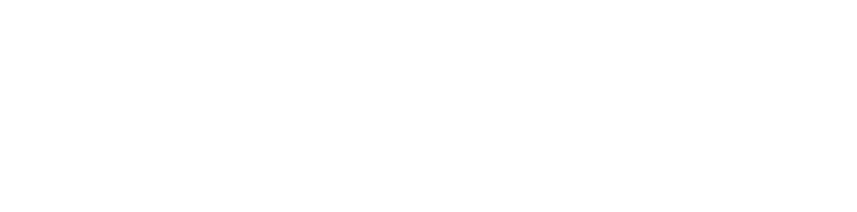 05. CUENTA HISTORIAS / STORYTELLING
Cuenta la historia de los sentimientos o emociones que se generan al consumir tu producto
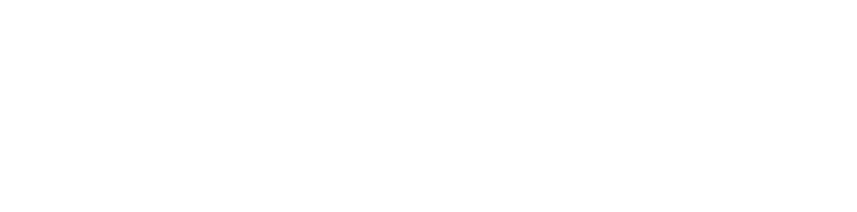 05. CUENTA HISTORIAS / STORYTELLING
Adecua esta historia, lenguaje y tipos de publicaciones a cada canal
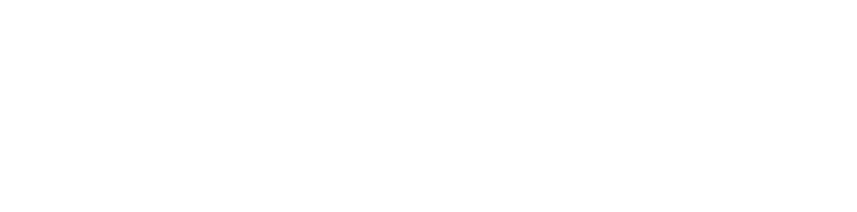 05. CUENTA HISTORIAS / STORYTELLING
Empieza desde la parte más básica, hacia la narrativa más especializada.

Prepara contenido en diferentes formatos. Que no vean el mismo contenido en todos los canales. 

Investiga de qué habla tu público o de qué quieres que hable - Pregúntales a través de stories o tweets.

No olvides la llamada a la acción. ¿Qué quieres que haga después de ver ese post?: visitar tu web, enviar un mensaje, etiquetar a alguien en el post...
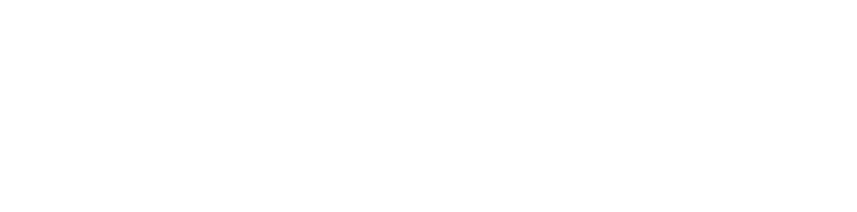 05. CUENTA HISTORIAS / STORYTELLING
1. Subimos el blog con la información detallada de interés para el usuario
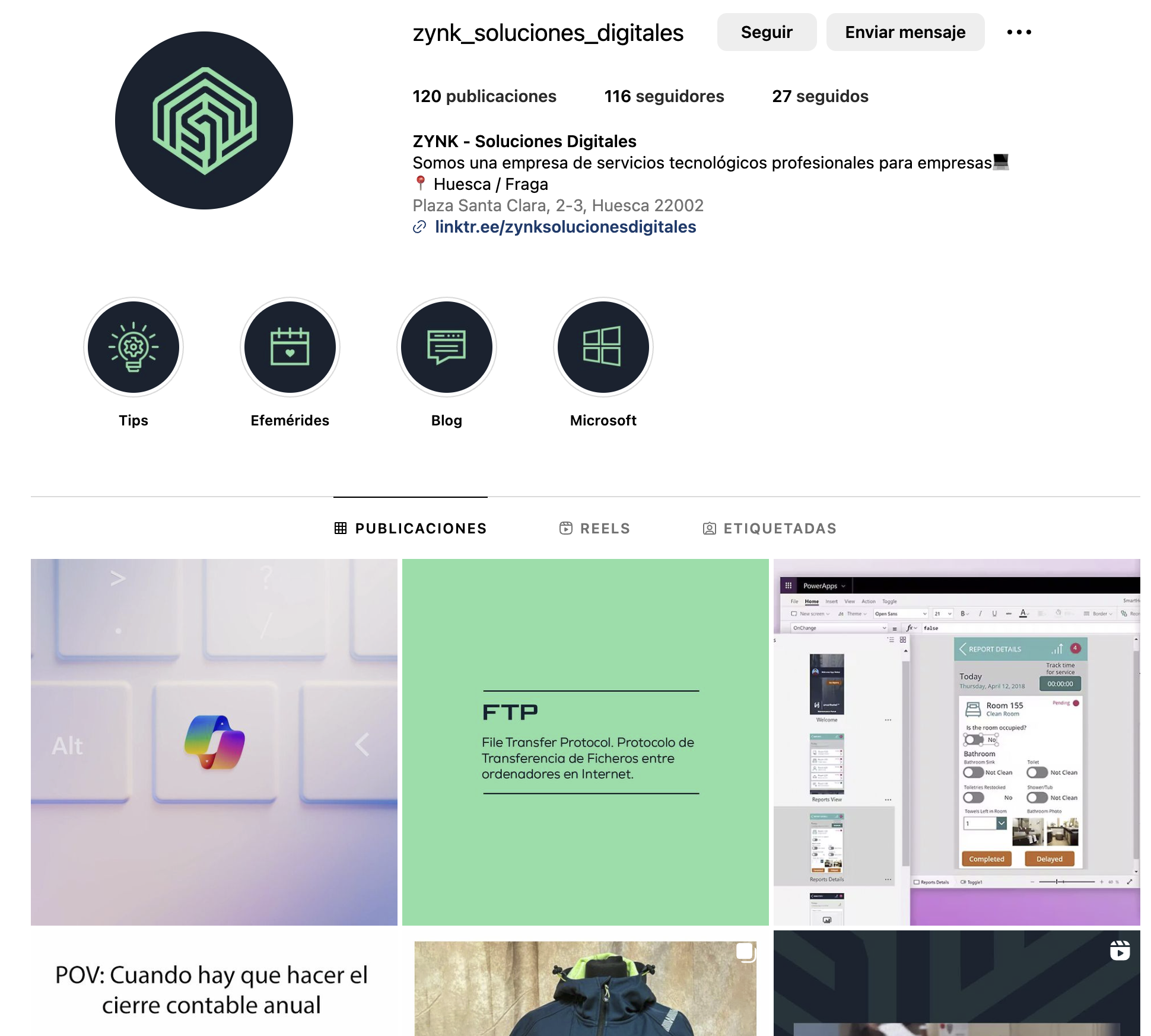 https://www.instagram.com/zynk_soluciones_digitales/
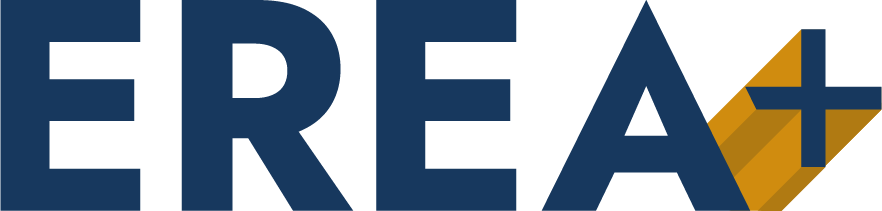 05. CUENTA HISTORIAS / STORYTELLING
2. Nos hacemos eco de él en las diferentes redes sociales
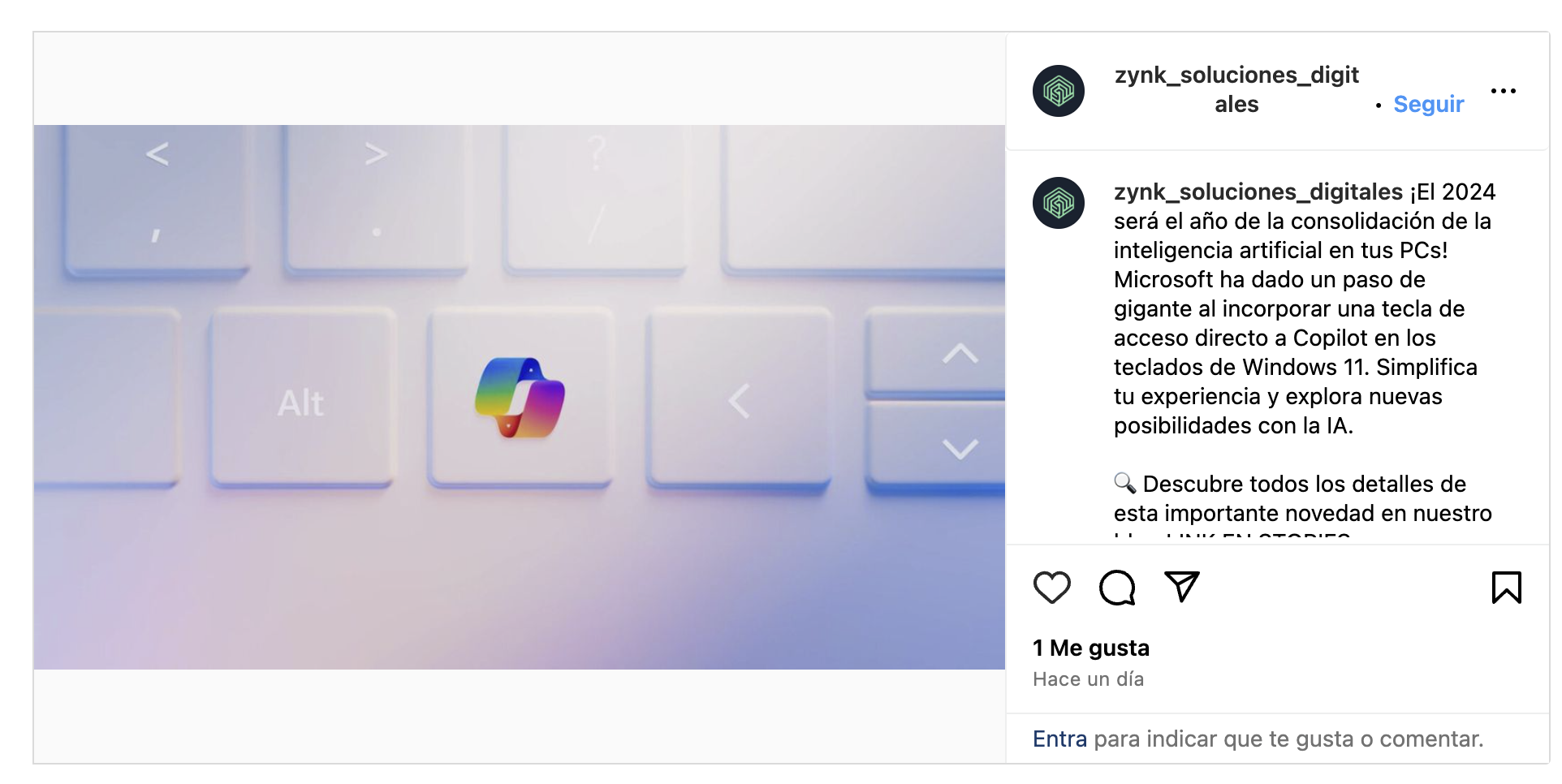 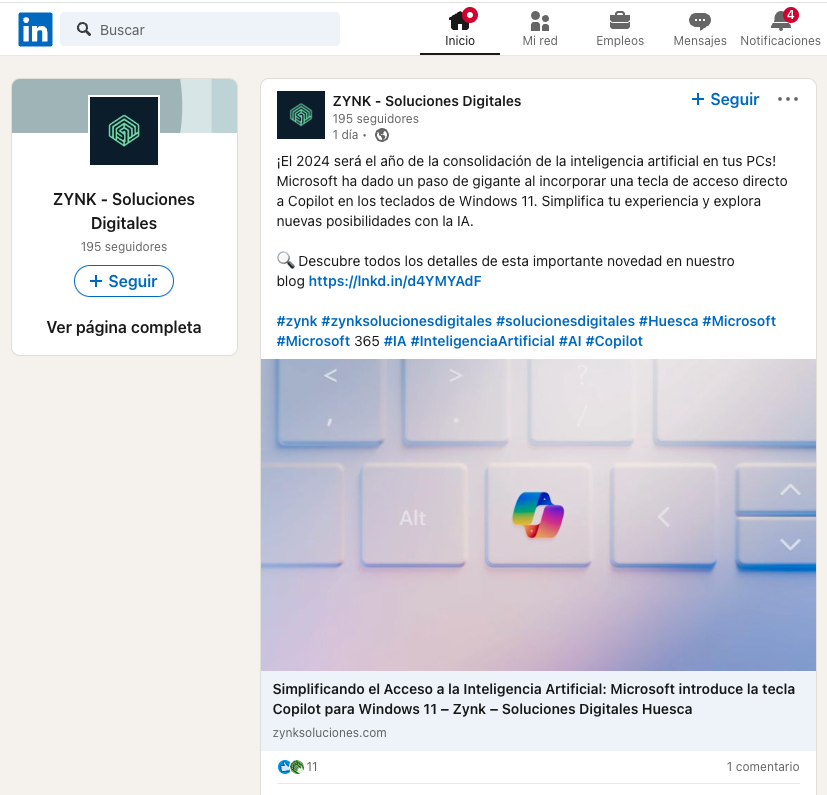 https://www.instagram.com/p/C2uoxr6IeM5/?utm_source=ig_web_copy_link&igsh=MzRlODBiNWFlZA==
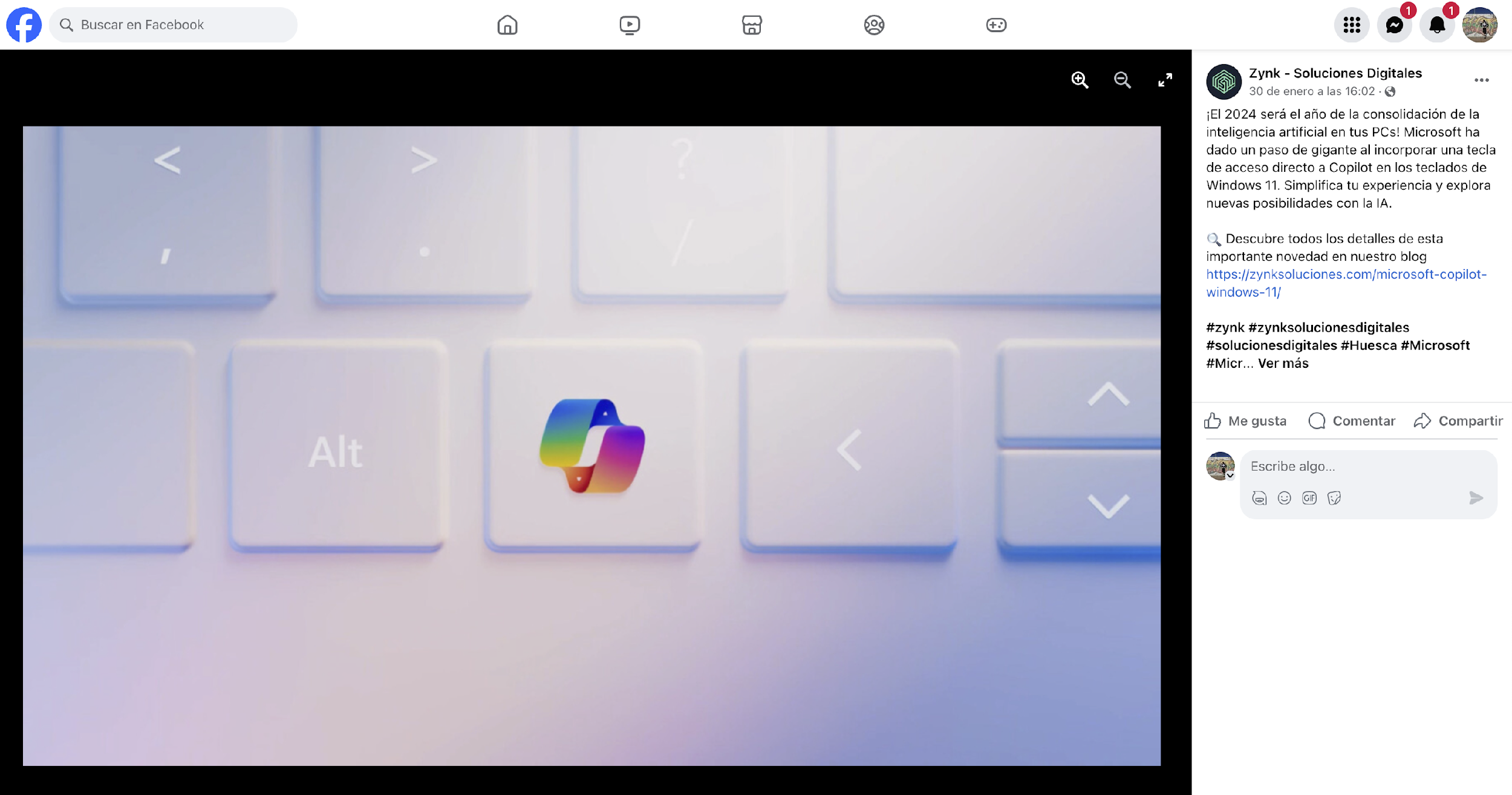 https://www.facebook.com/photo?fbid=768331655314939&set=a.435033208644787
https://www.linkedin.com/feed/update/urn:li:activity:7158112234726948864
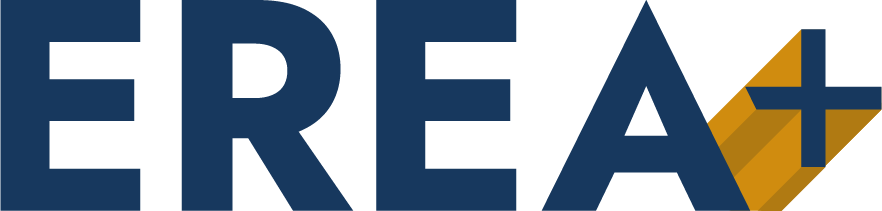 05. CUENTA HISTORIAS / STORYTELLING
1. Subimos una noticia con todos los detalles de la acción
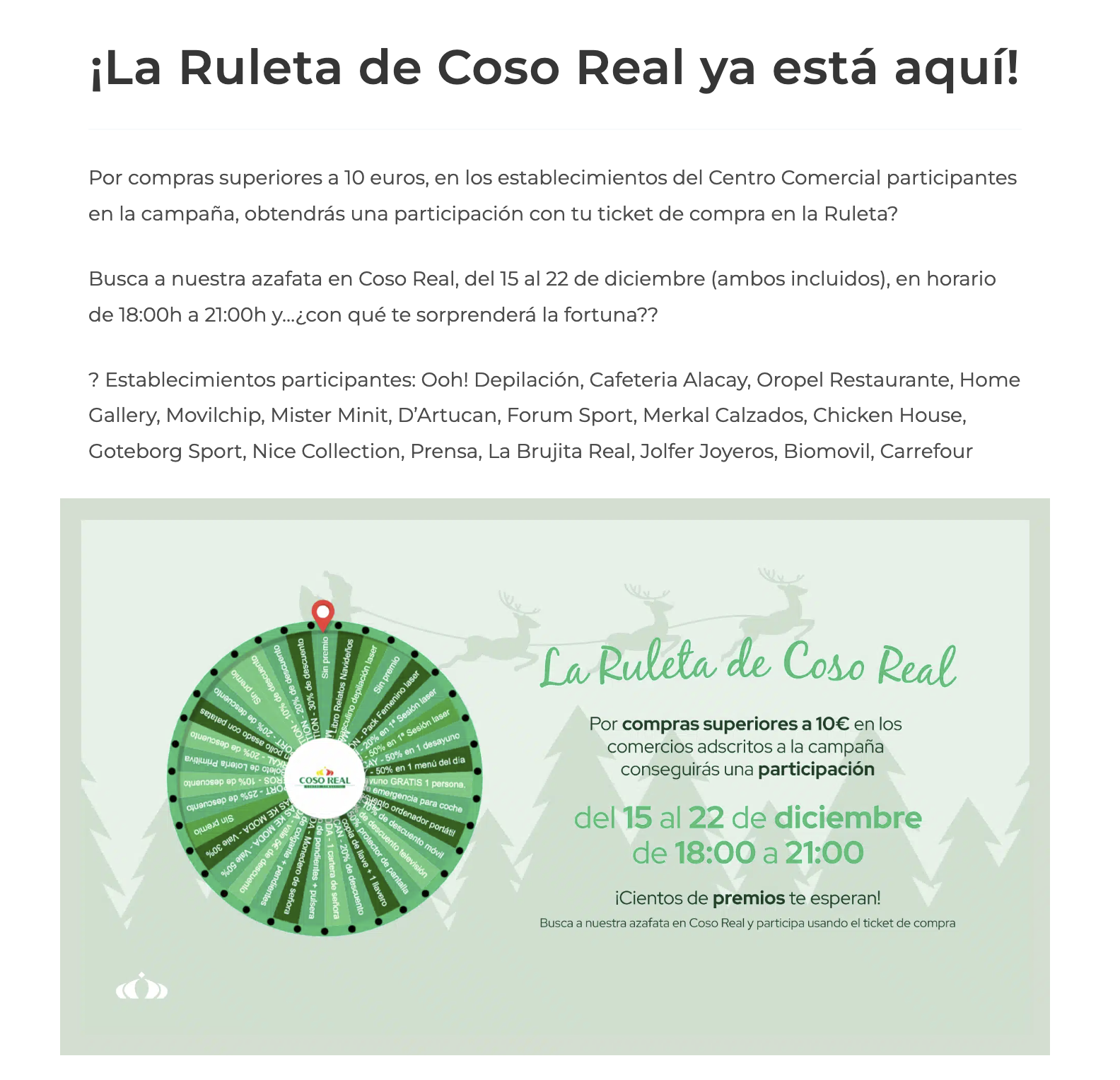 https://www.coso-real.com/la-ruleta-de-coso-real-ya-esta-aqui/
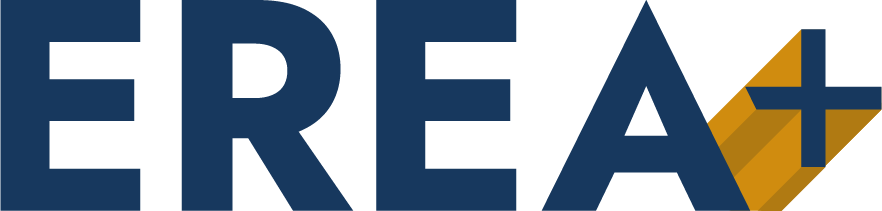 05. CUENTA HISTORIAS / STORYTELLING
2. La promocionamos en RRSS
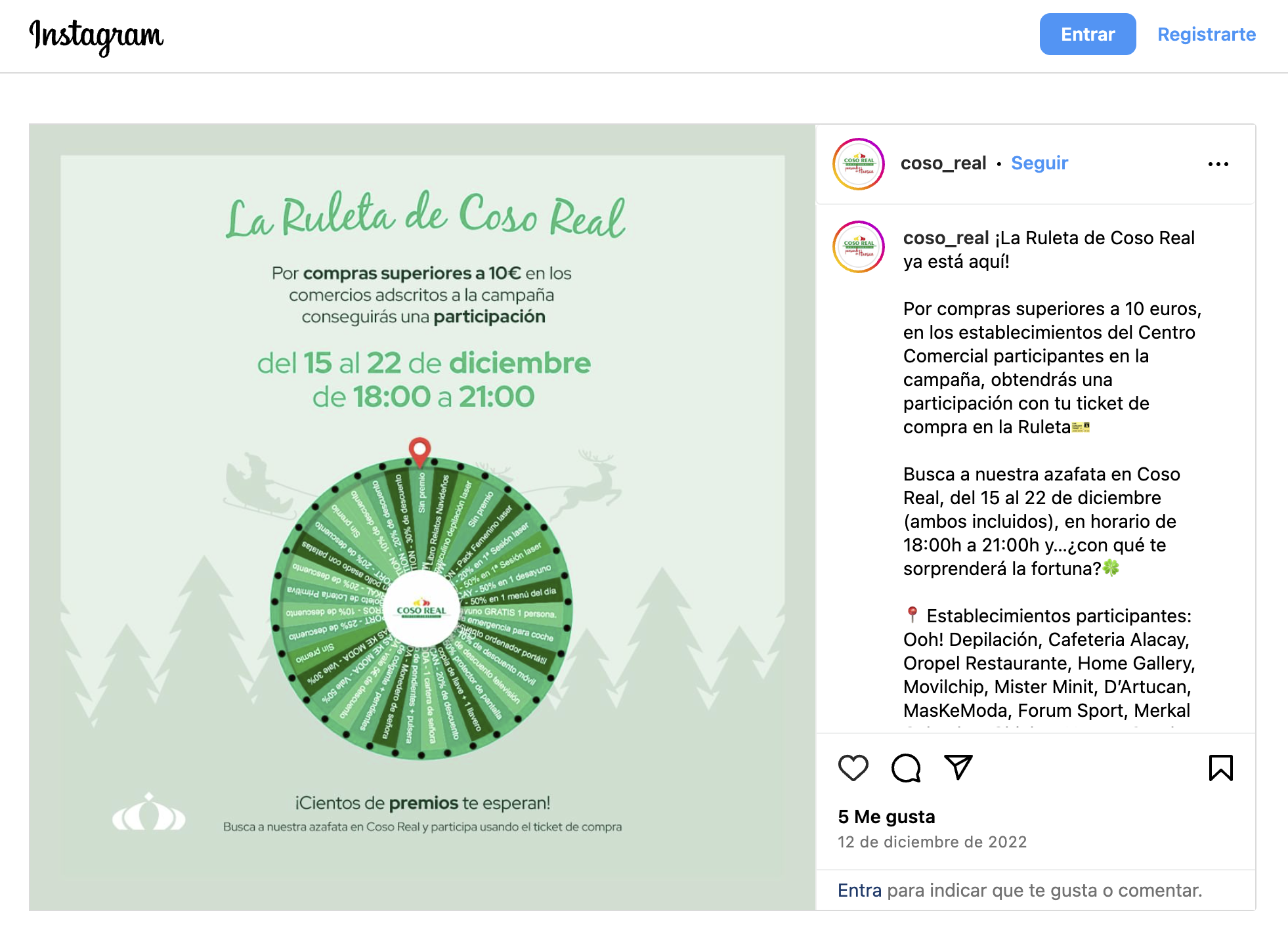 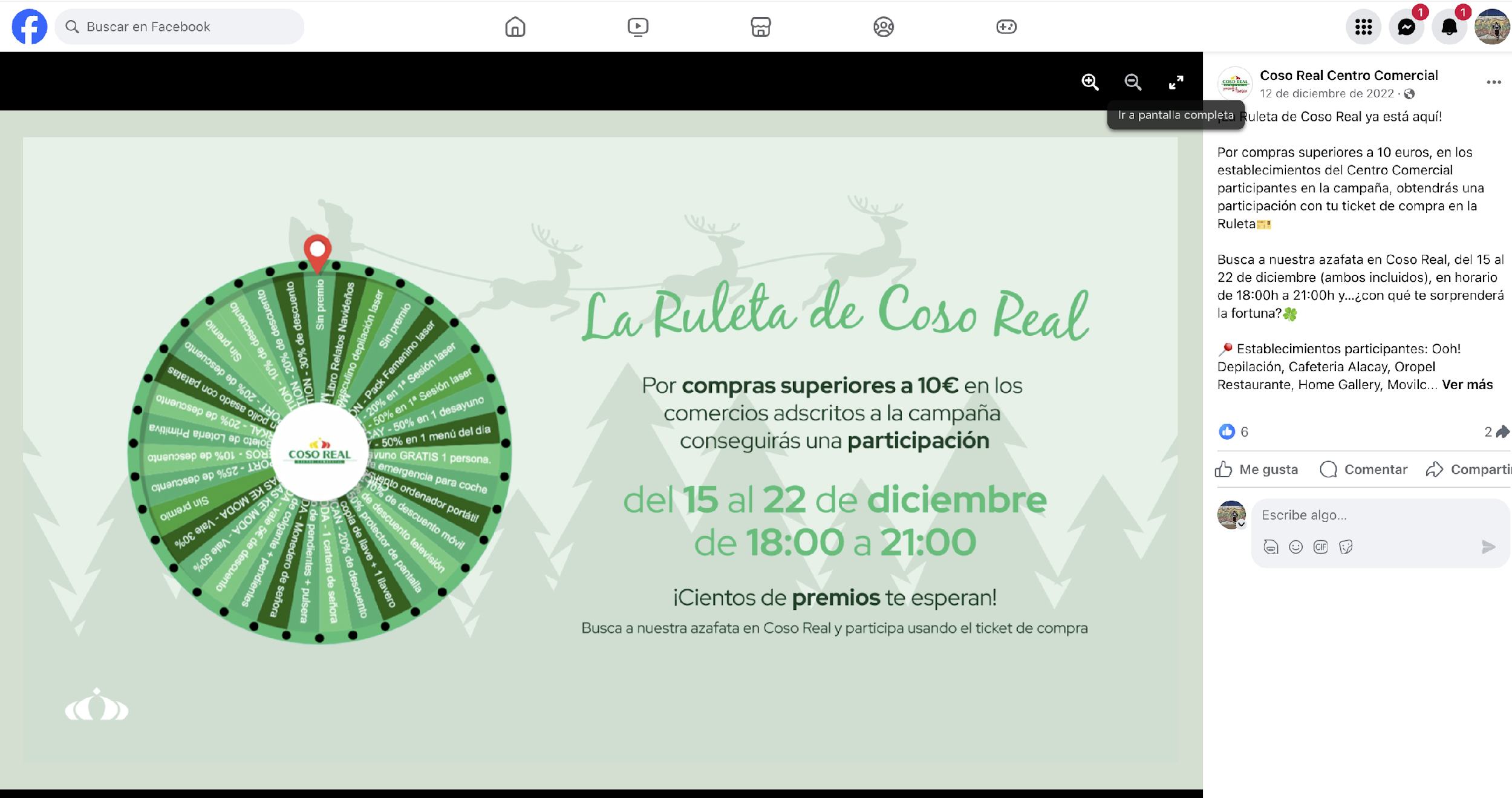 https://www.facebook.com/photo/?fbid=560645492737472&set=a.478948704240485
https://www.instagram.com/p/CmEL_ZYIyoE/?utm_source=ig_web_copy_link&igsh=MzRlODBiNWFlZA%3D%3D
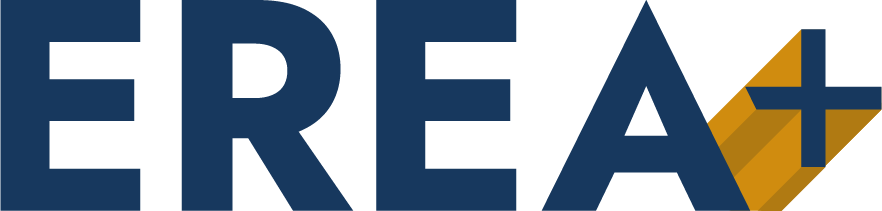 05. CUENTA HISTORIAS / STORYTELLING
1. Creamos una página de aterrizaje
(landing page) para informar detalladamente del nuevo curso
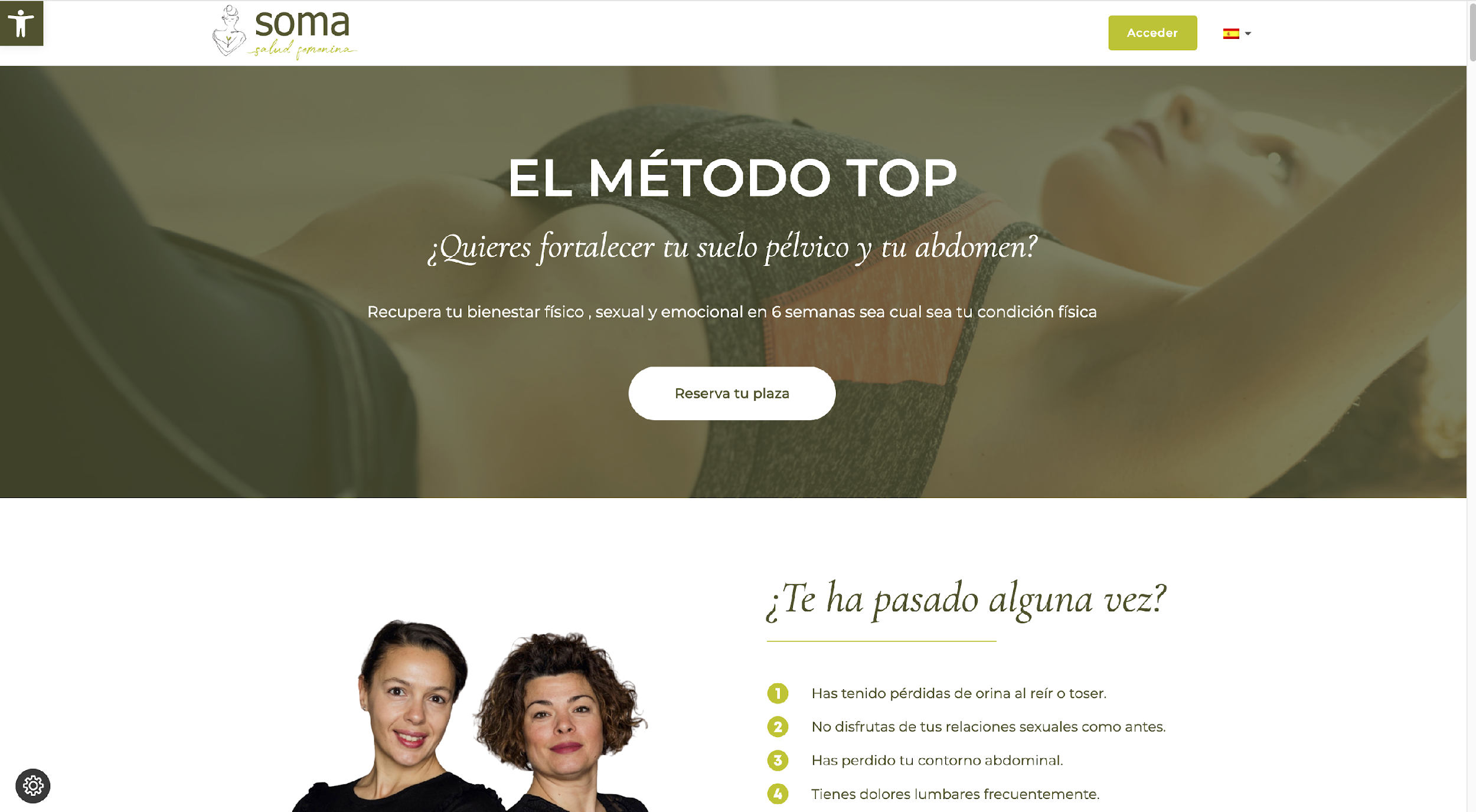 https://somasaludfemenina.com/metodo-top/
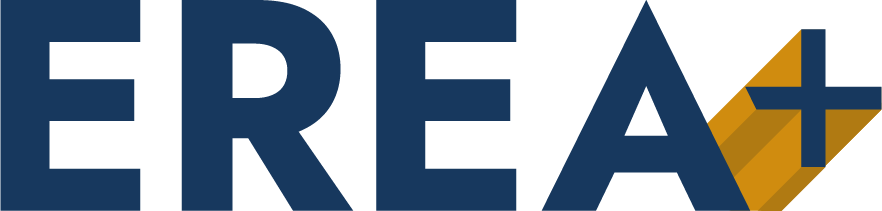 05. CUENTA HISTORIAS / STORYTELLING
2. Lo comunicamos y recordamos de maneras distintas y con acciones diferentes en RRSS
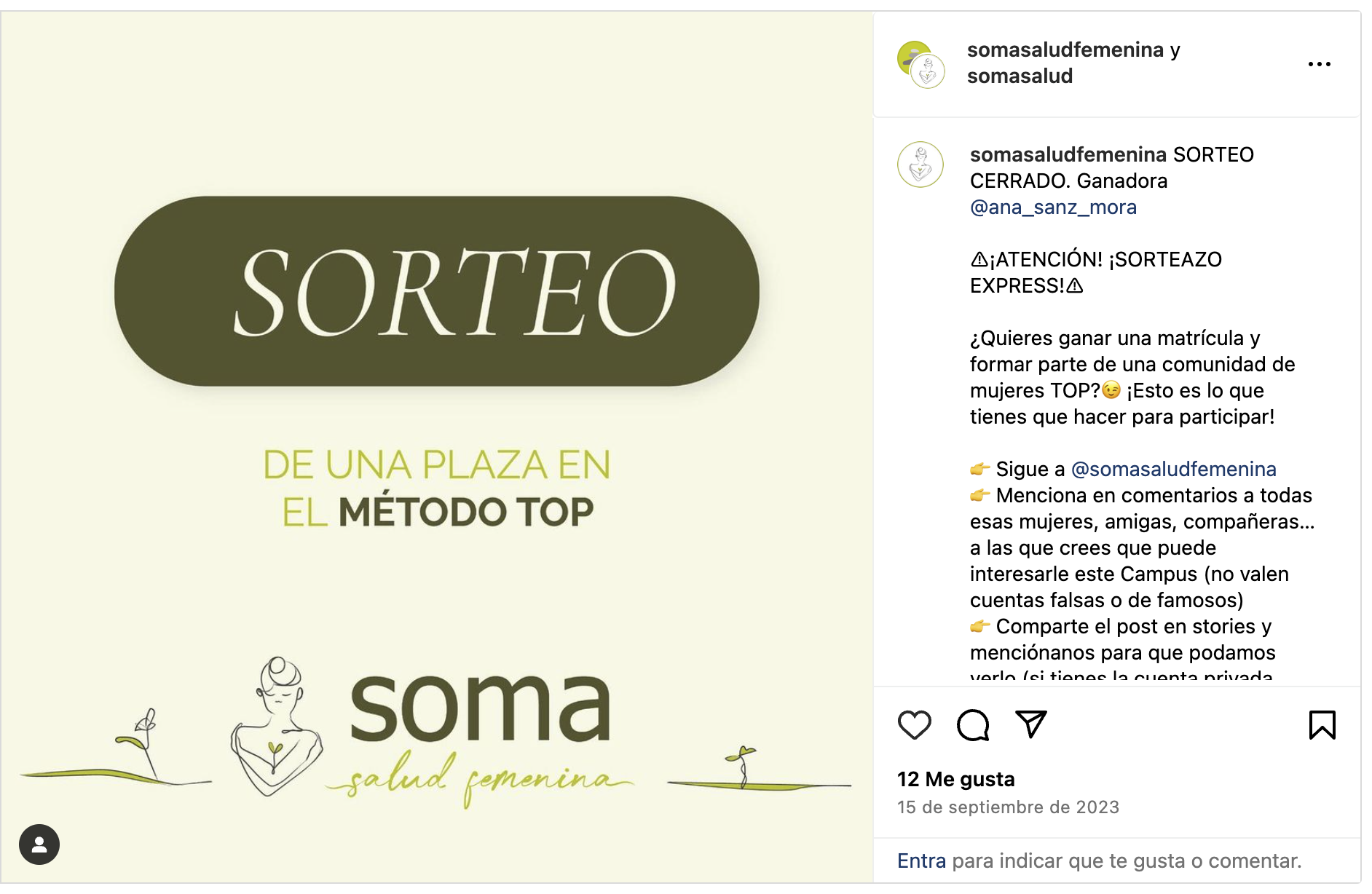 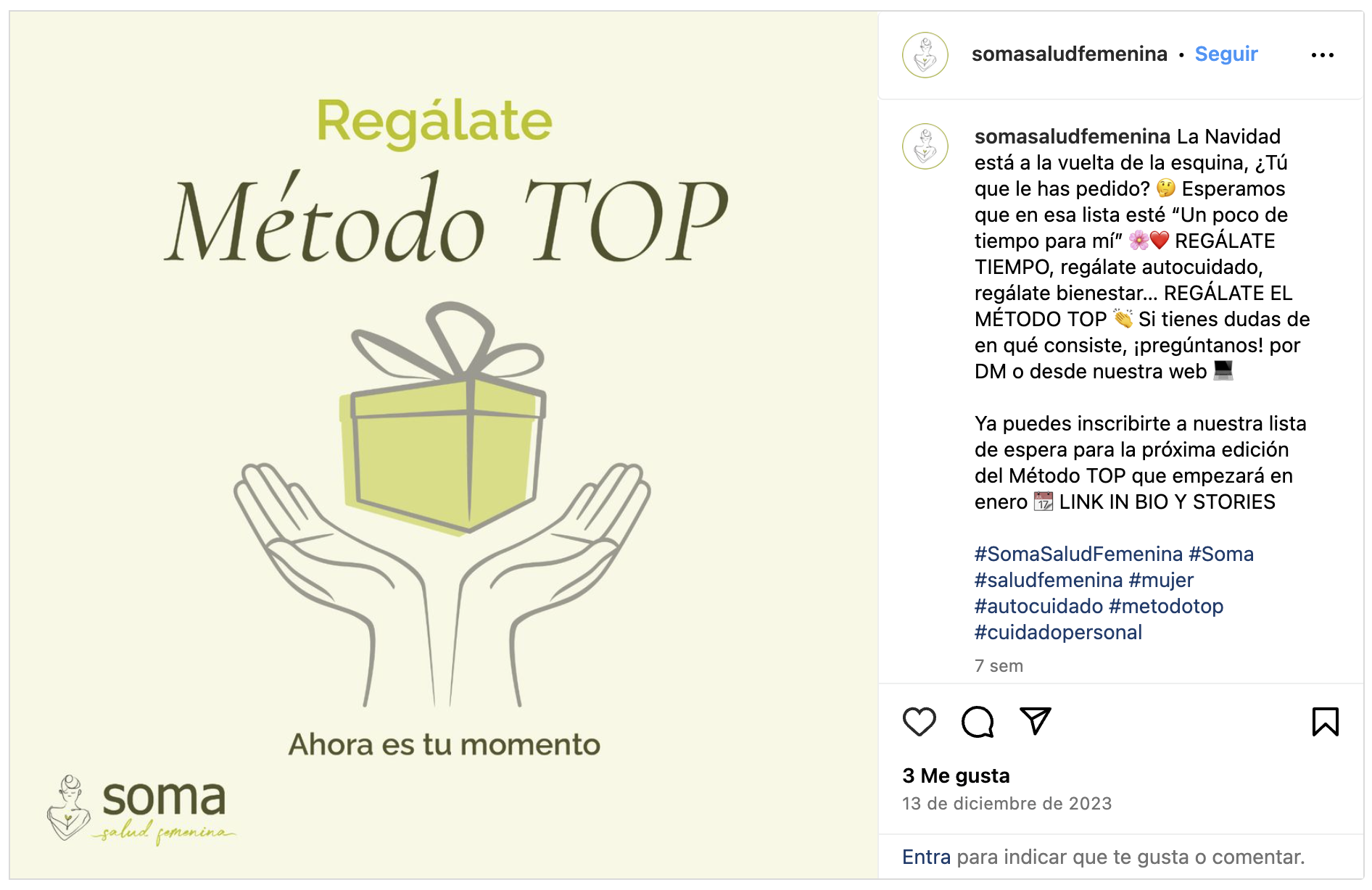 https://www.instagram.com/reel/C2VNhbbIxeX/?utm_source=ig_web_copy_link&igsh=MzRlODBiNWFlZA==
https://www.instagram.com/p/CrbgFbPosJ2/?utm_source=ig_web_copy_link&igsh=MzRlODBiNWFlZA==
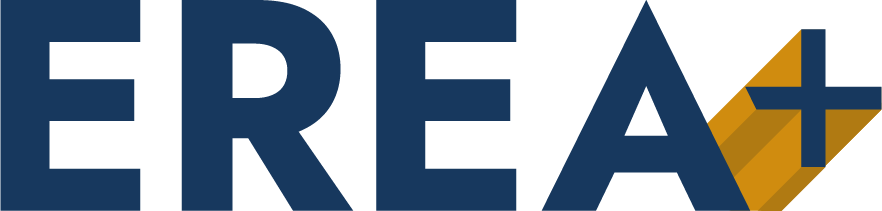 05. CUENTA HISTORIAS / STORYTELLING
2. Lo comunicamos y recordamos de maneras distintas y con acciones diferentes en RRSS
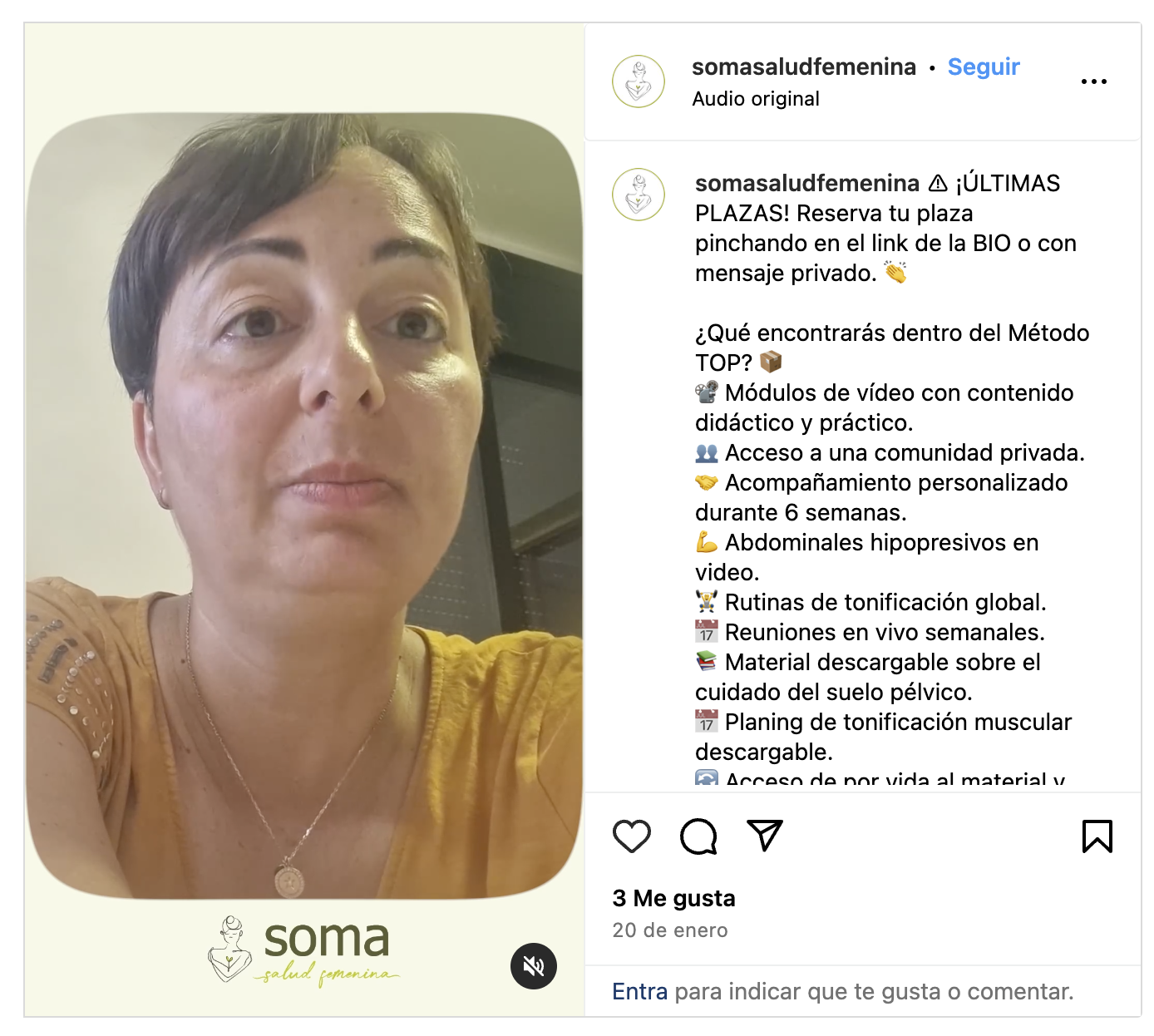 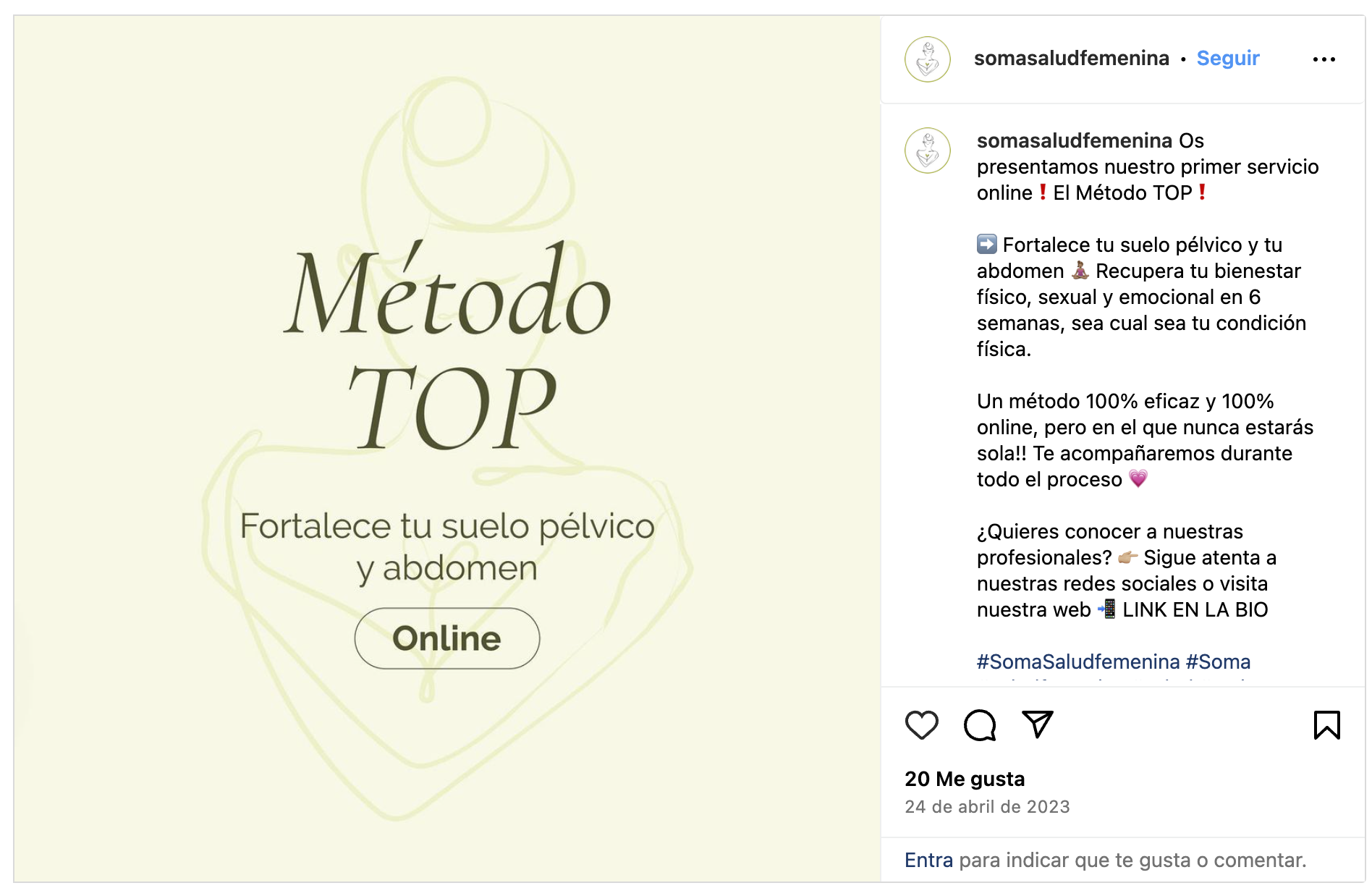 https://www.instagram.com/p/C0zk6WrIJd3/?utm_source=ig_web_copy_link&igsh=MzRlODBiNWFlZA==
https://www.instagram.com/p/CxN79Ugou9f/?utm_source=ig_web_copy_link&igsh=MzRlODBiNWFlZA==
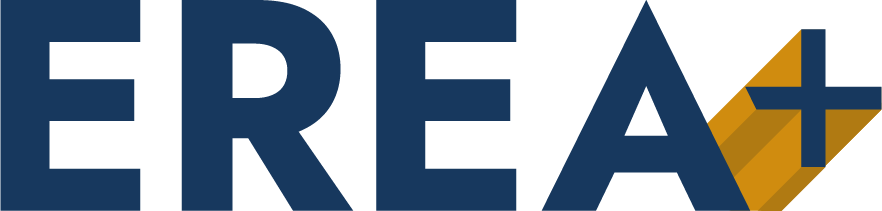 WEBINAR. 16 DE NOVIEMBRE 2023
MUCHAS 
GRACIAS
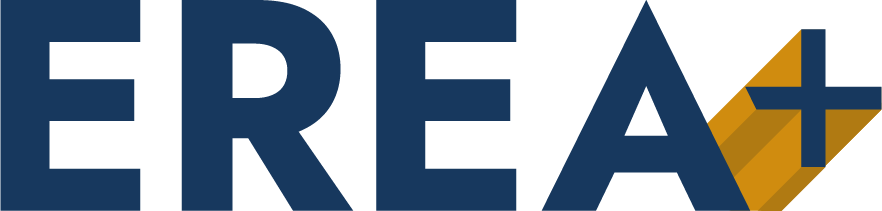